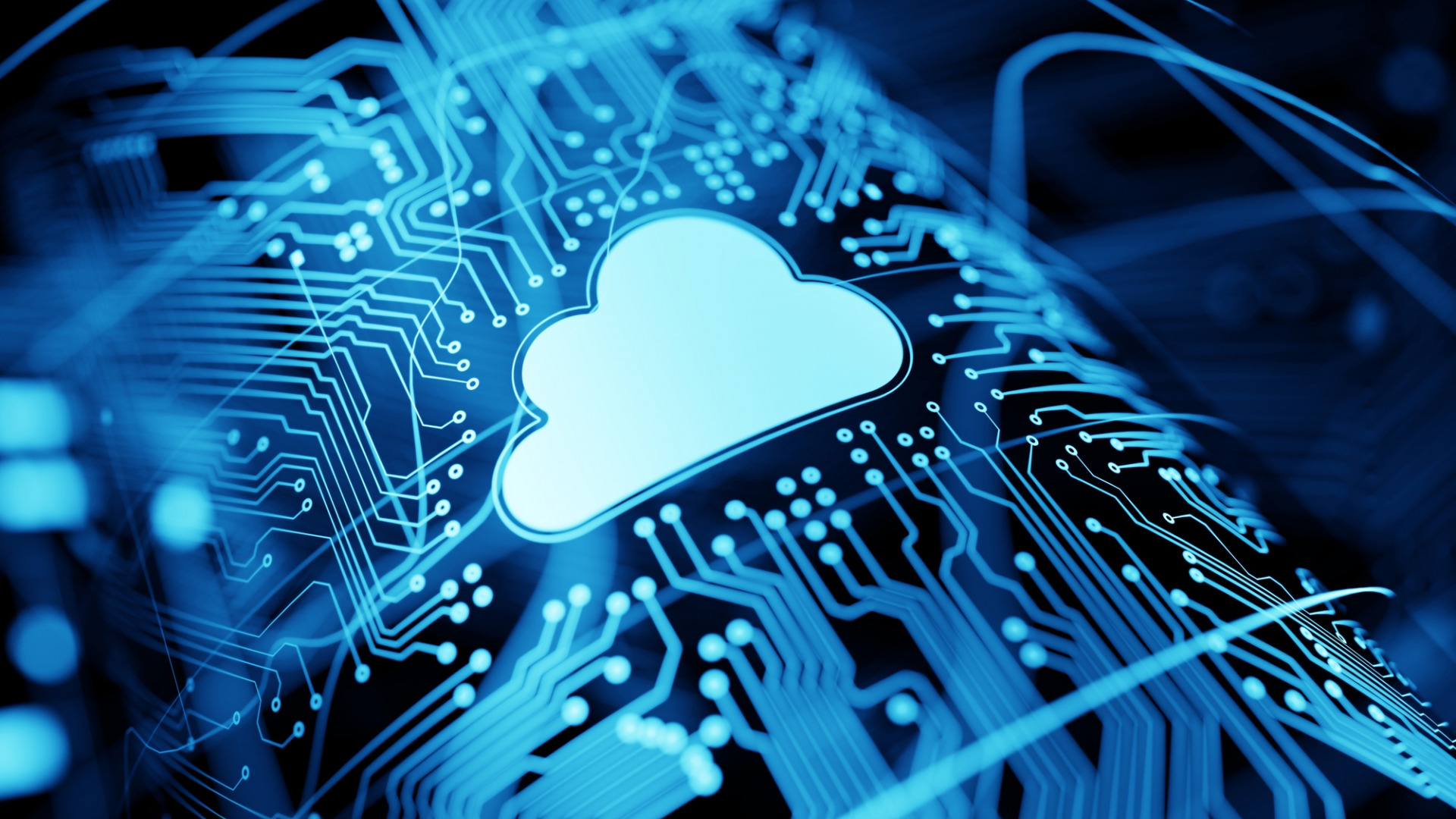 T&D Инженеринг
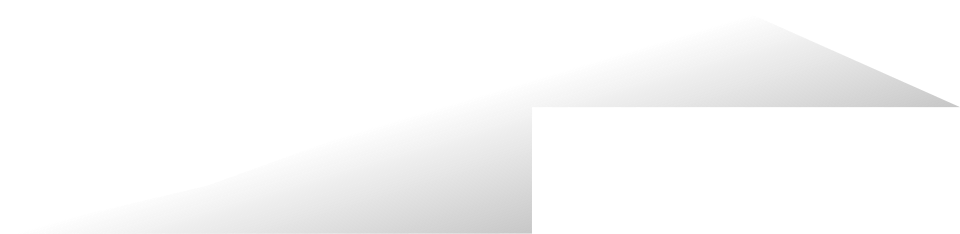 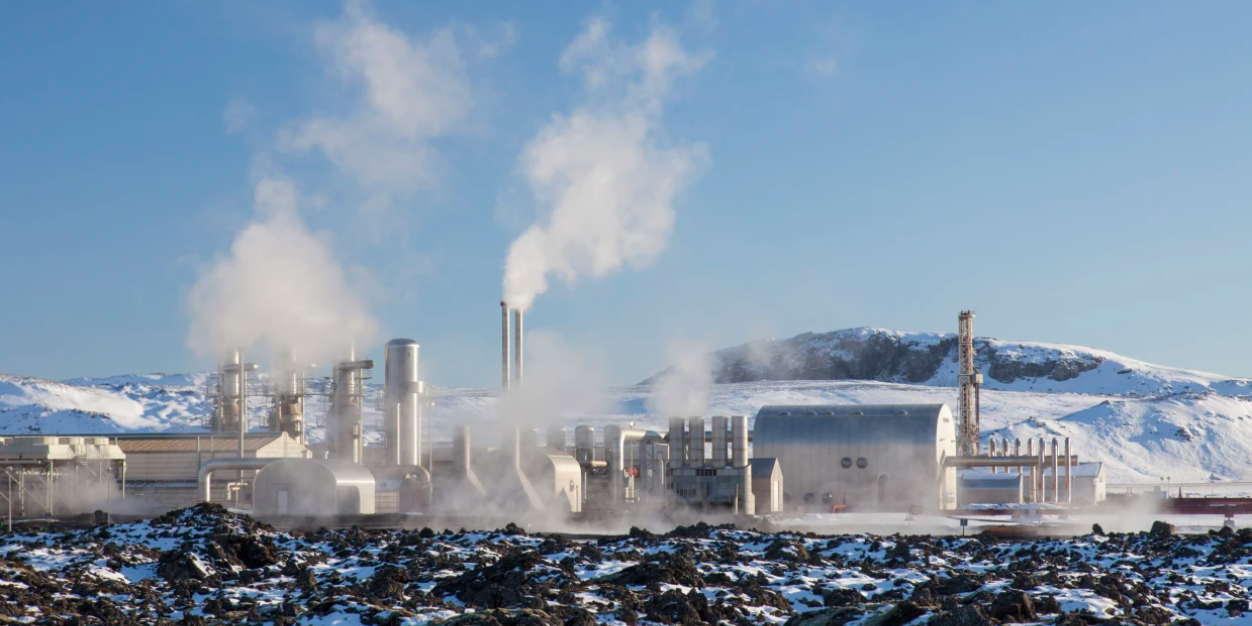 Интелигентно управление на геотермални системи
с Умни Мрежи и Изкуствен Интелект
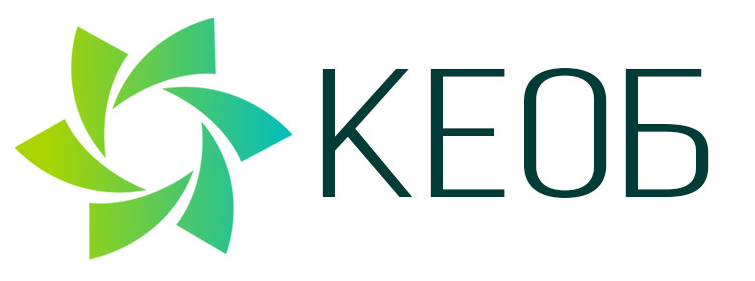 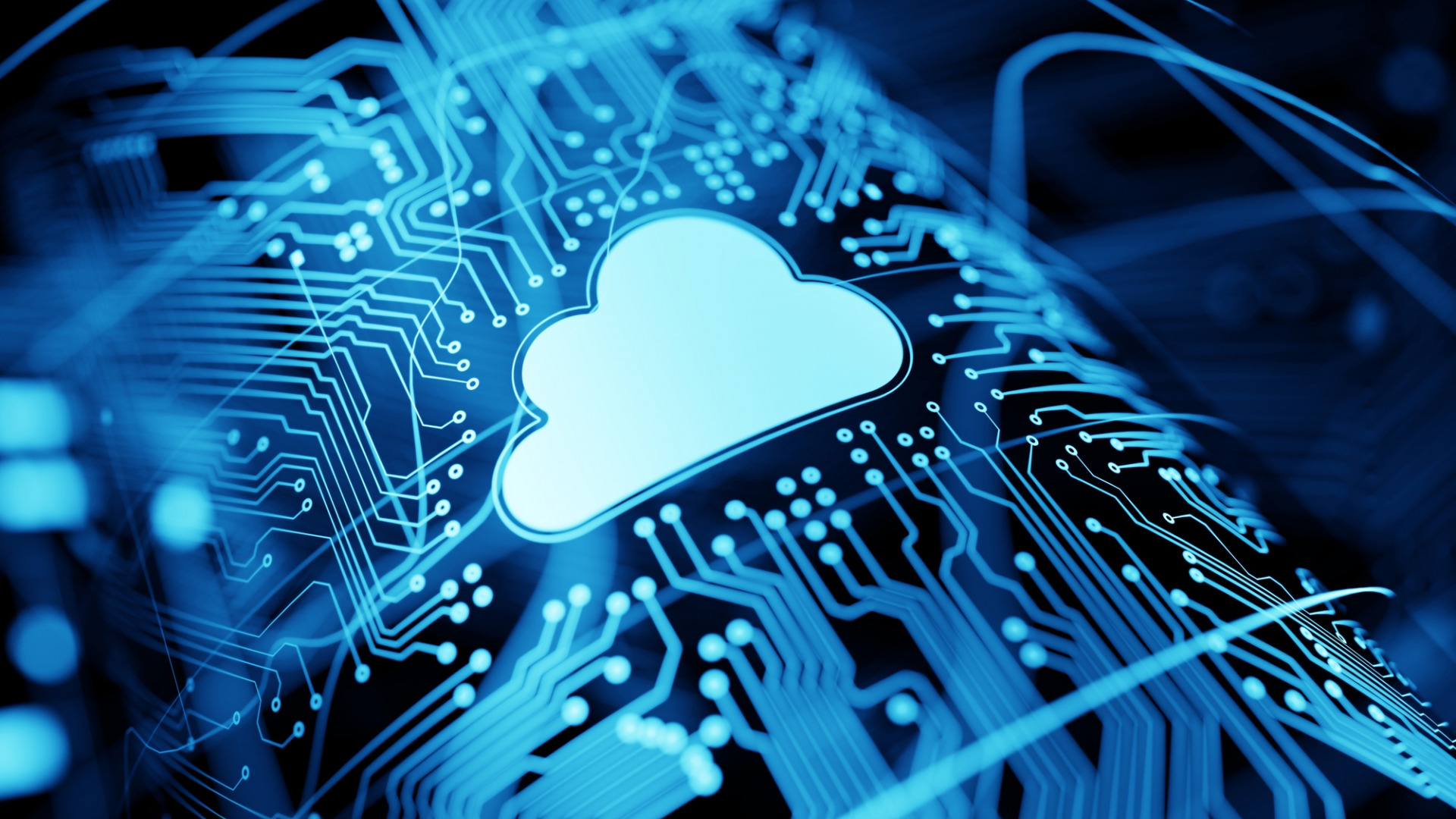 T&D Инженеринг
Практическият подход:
два типа енергия
Геотермална енергия: 
	относително високи температури,
	агресивна среда,
	висока концентрация на разтворими соли
«Геотоплинна енергия»
	температури над ~0 градуса
	извличане чрез електрически термопомпи
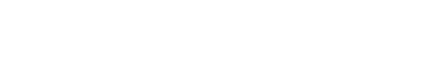 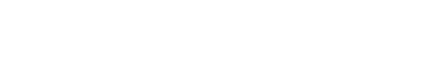 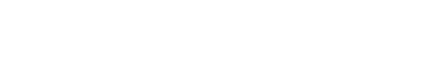 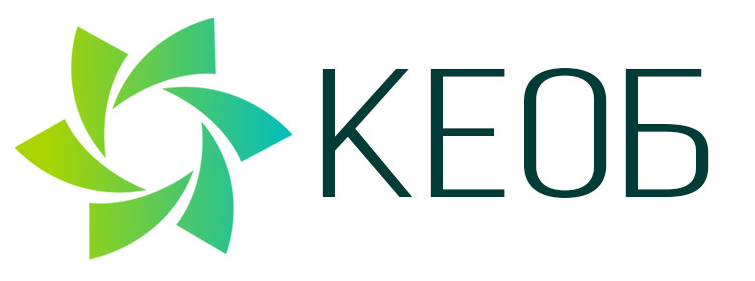 2021  © T&D Engineering
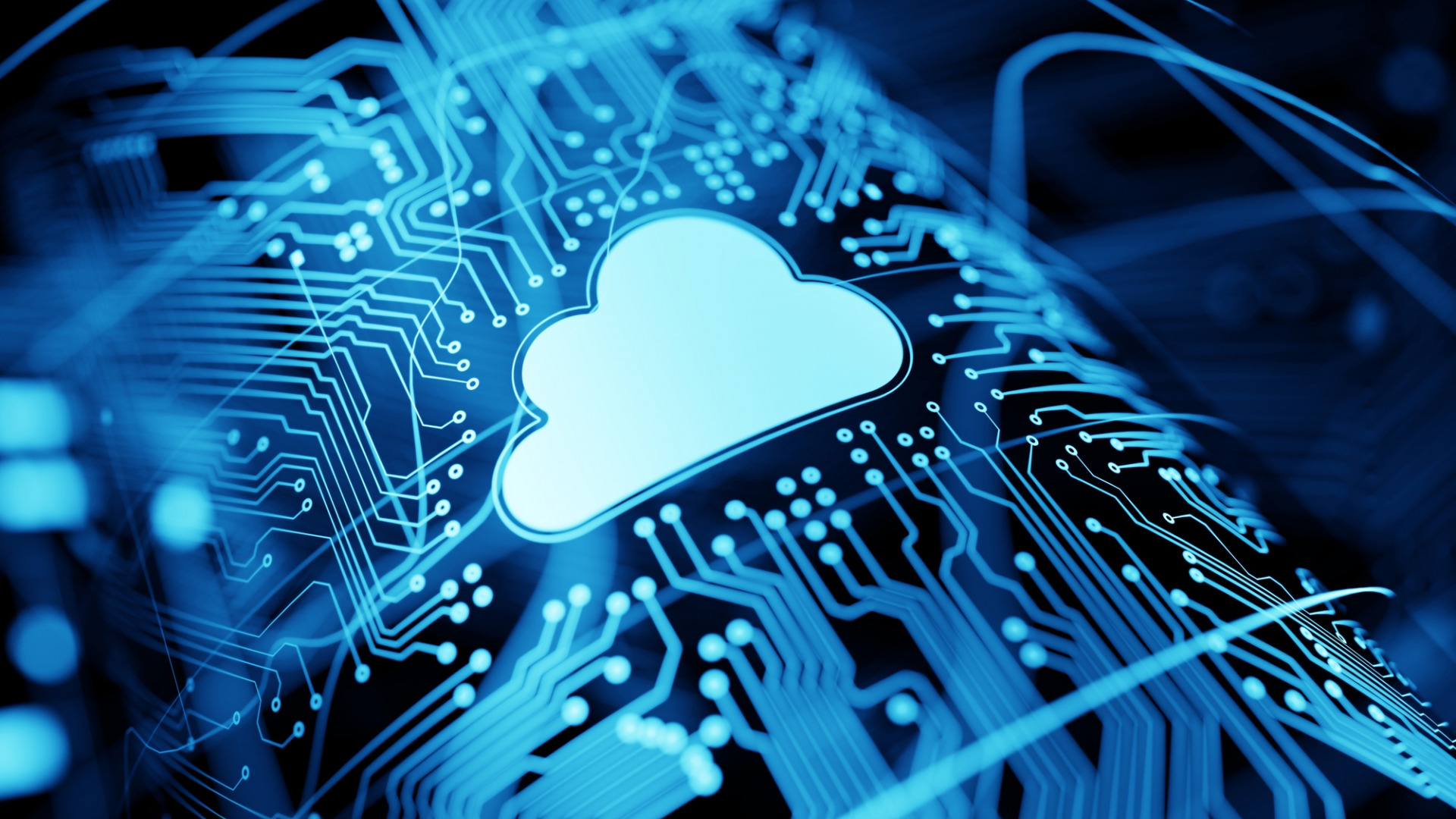 T&D Инженеринг
Предизвикателствата
Защо у нас геотермалните проекти се броят на пръсти?
Енергията никога не стига за конкретните цели
Цените на цялостни проекти са винаги високи
Инсталациите се управляват трудно в комплекс с други енергийни системи
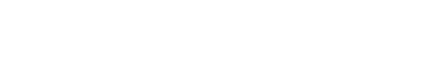 Технологиите не позволяват лесен мониторинг на резултатите в сравнение с другите работещи системи
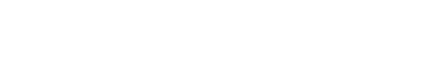 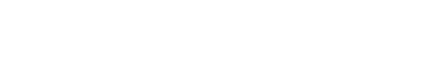 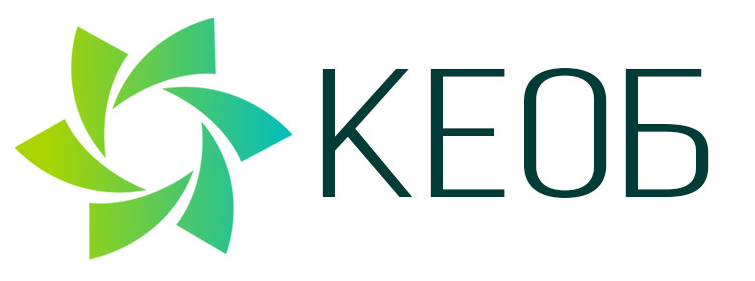 2021  © T&D Engineering
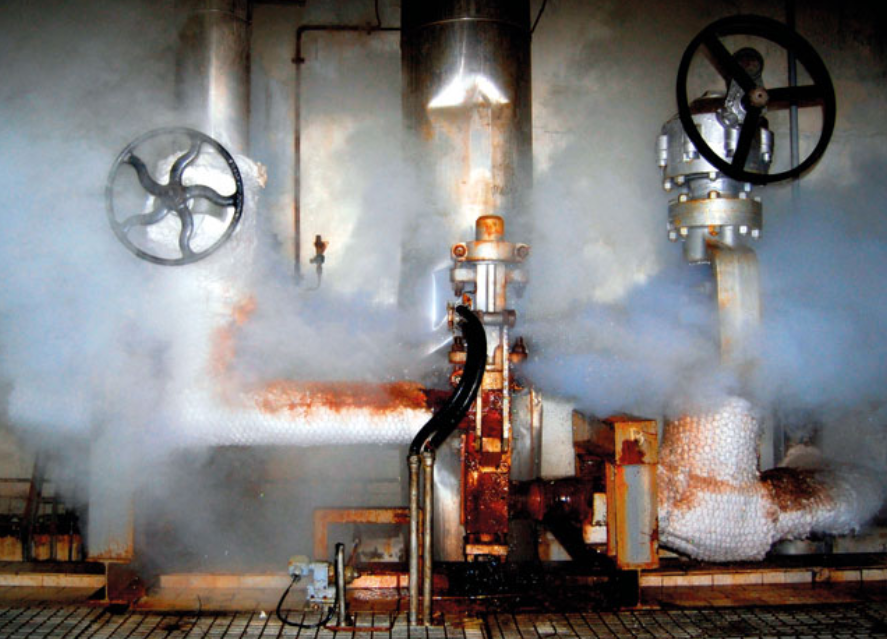 Планирахме за отличен,
стана както винаги...
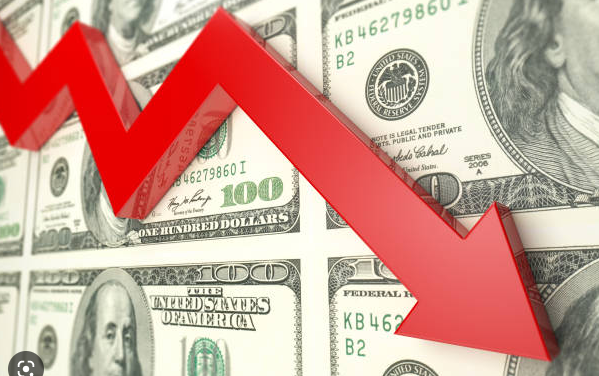 !
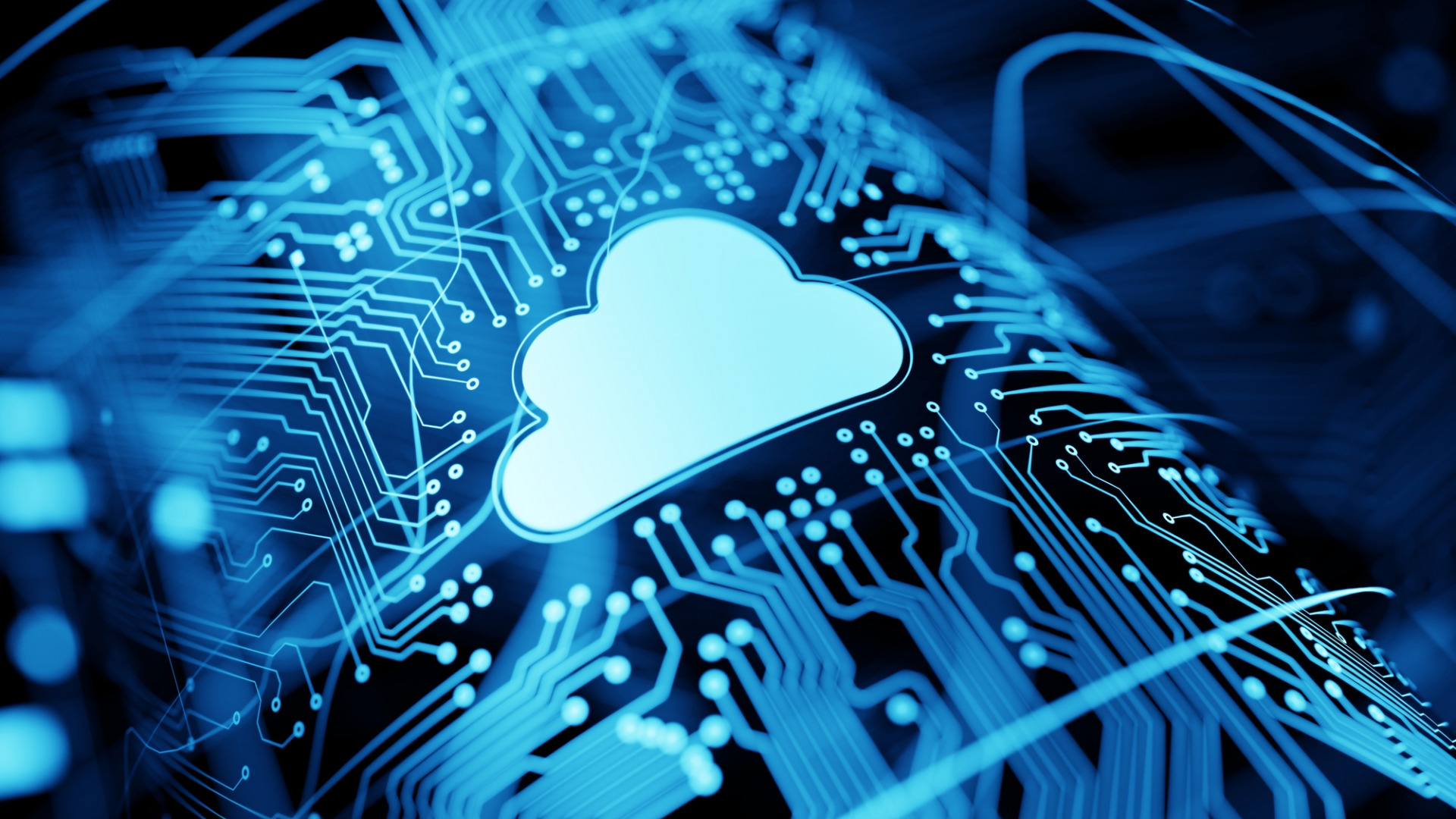 T&D Инженеринг
Решението: Smart системи
Интелигентни системи за баланс и контрол на енергиите по цена!
Енергийни системи за управление на няколко вида енергии
Системи за кръговрат и на енергиите
Технологии за оползотворяване на отпадните топлини
=>  КОМПЛЕКСЕН, ИКОНОМЕН,
=>  ИНТЕЛИГЕНТЕН ПОДХОД
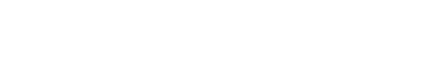 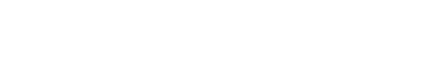 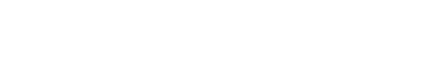 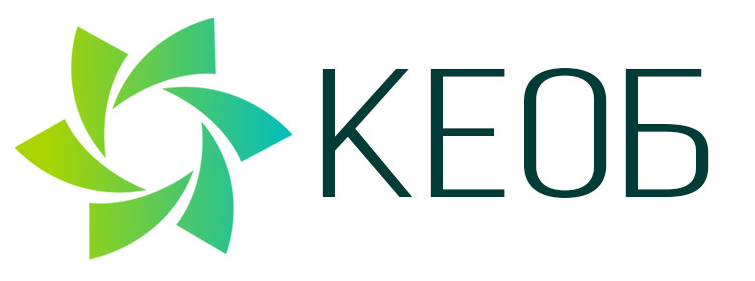 2021  © T&D Engineering
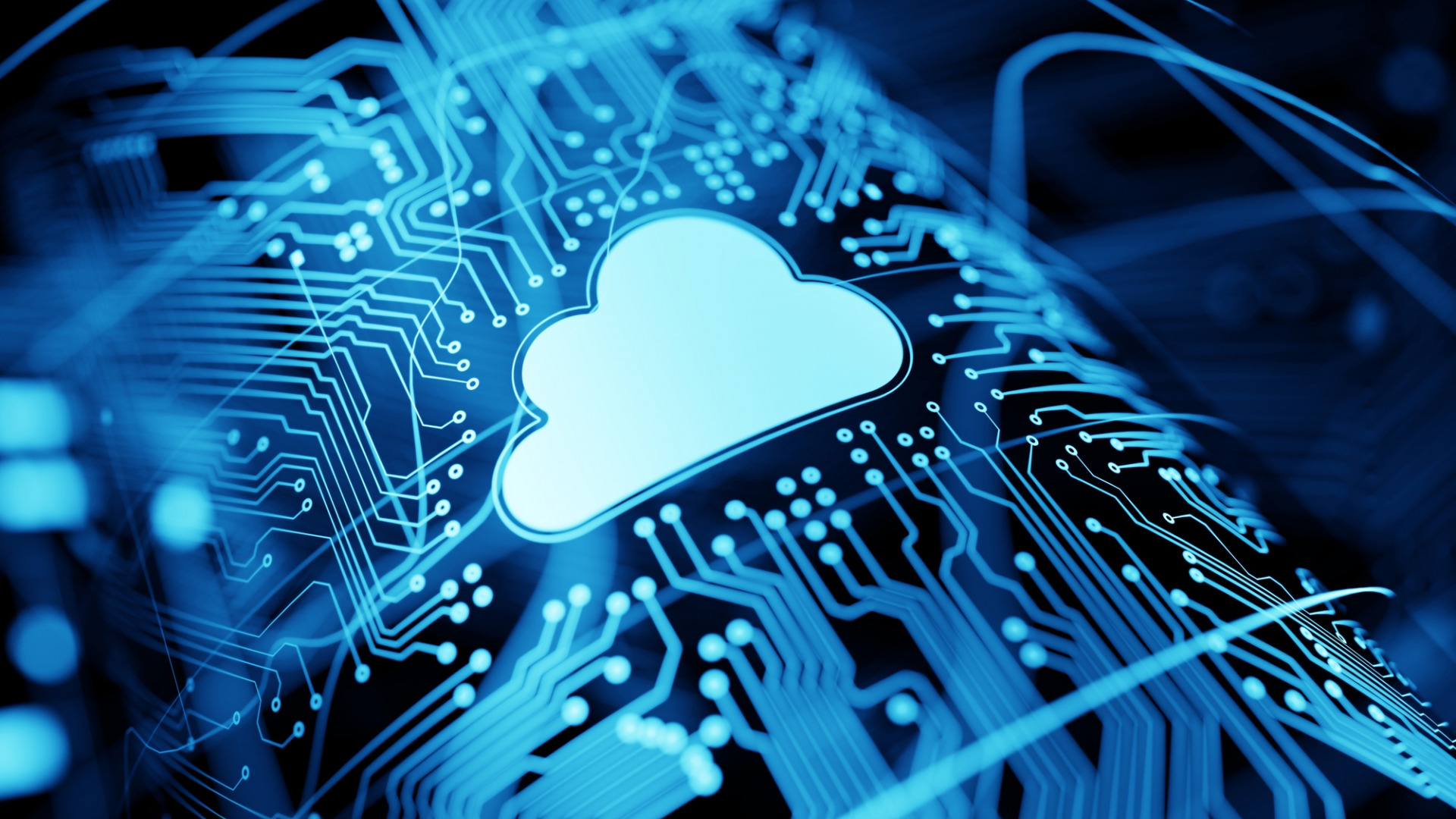 T&D Инженеринг
Принципи на интелигентно управление на комбинирани обекти
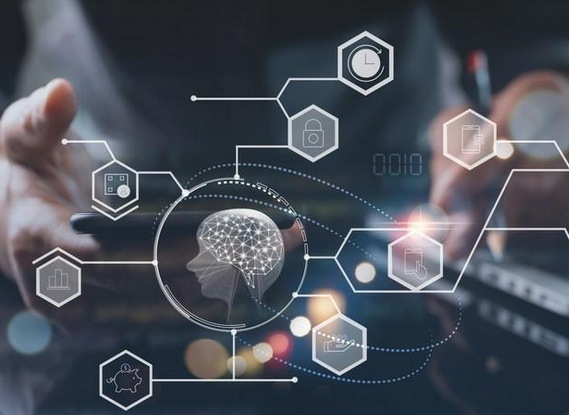 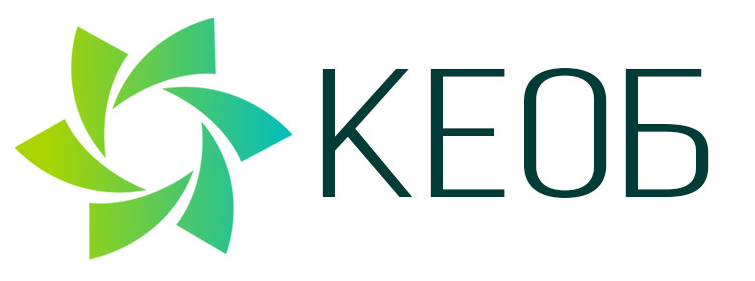 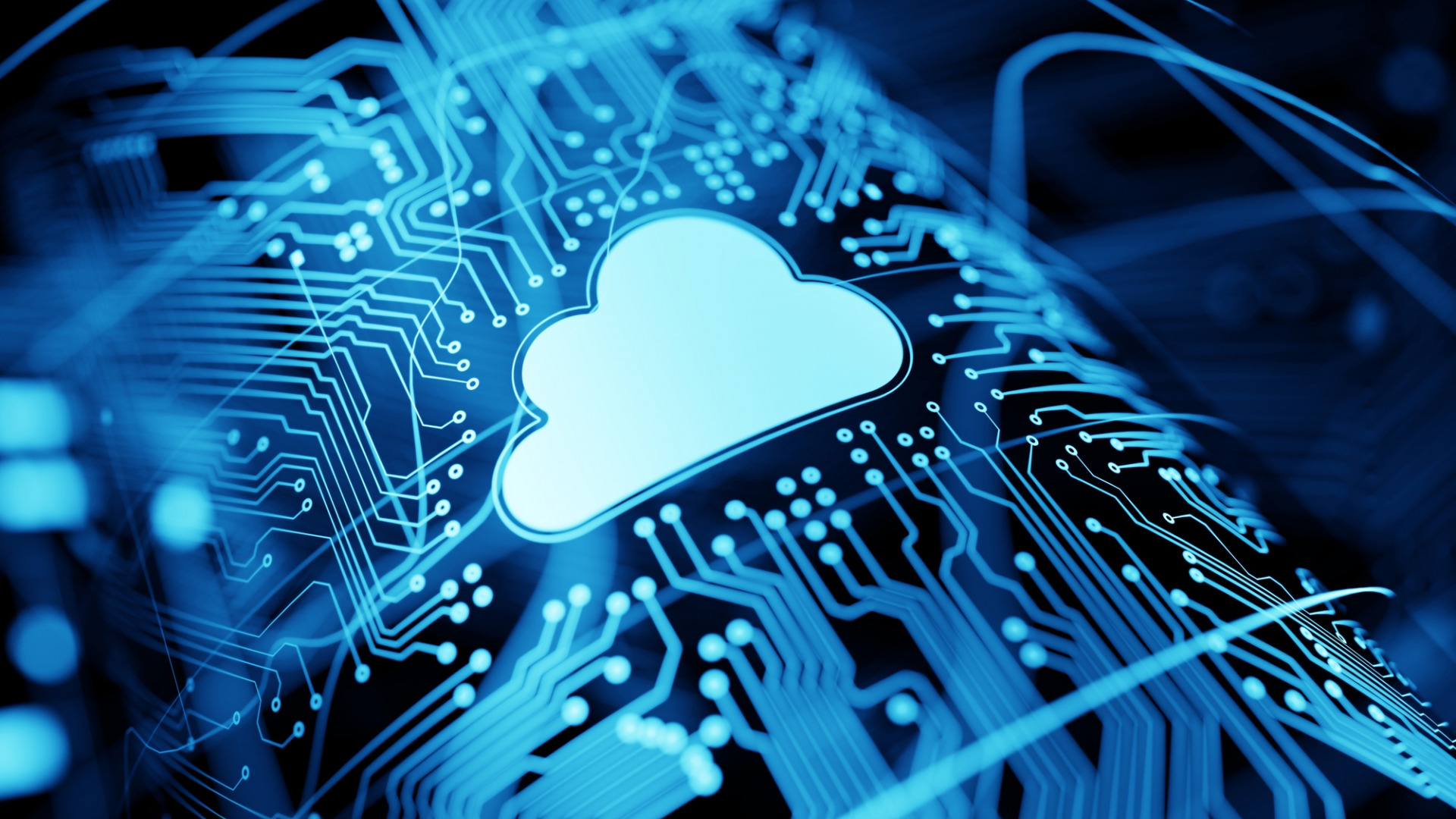 T&D Инженеринг
№1 «Всички са акционери в

SMART City»
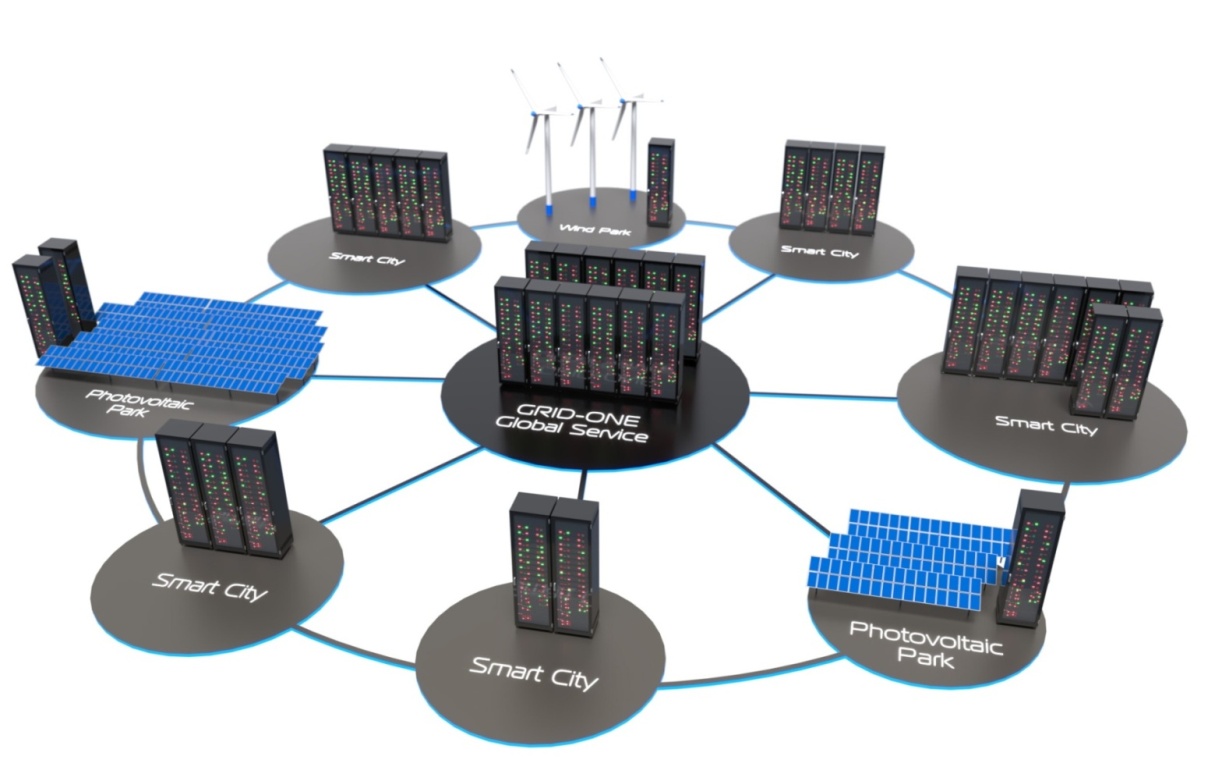 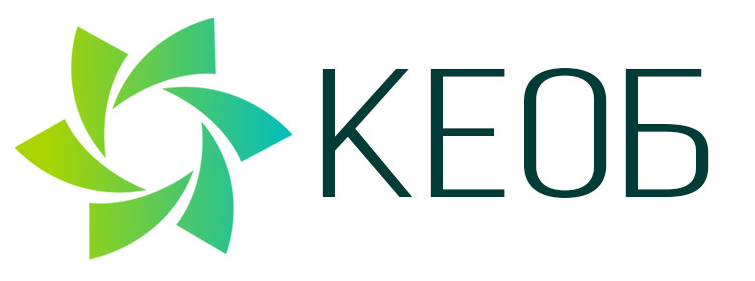 2021  © T&D Engineering
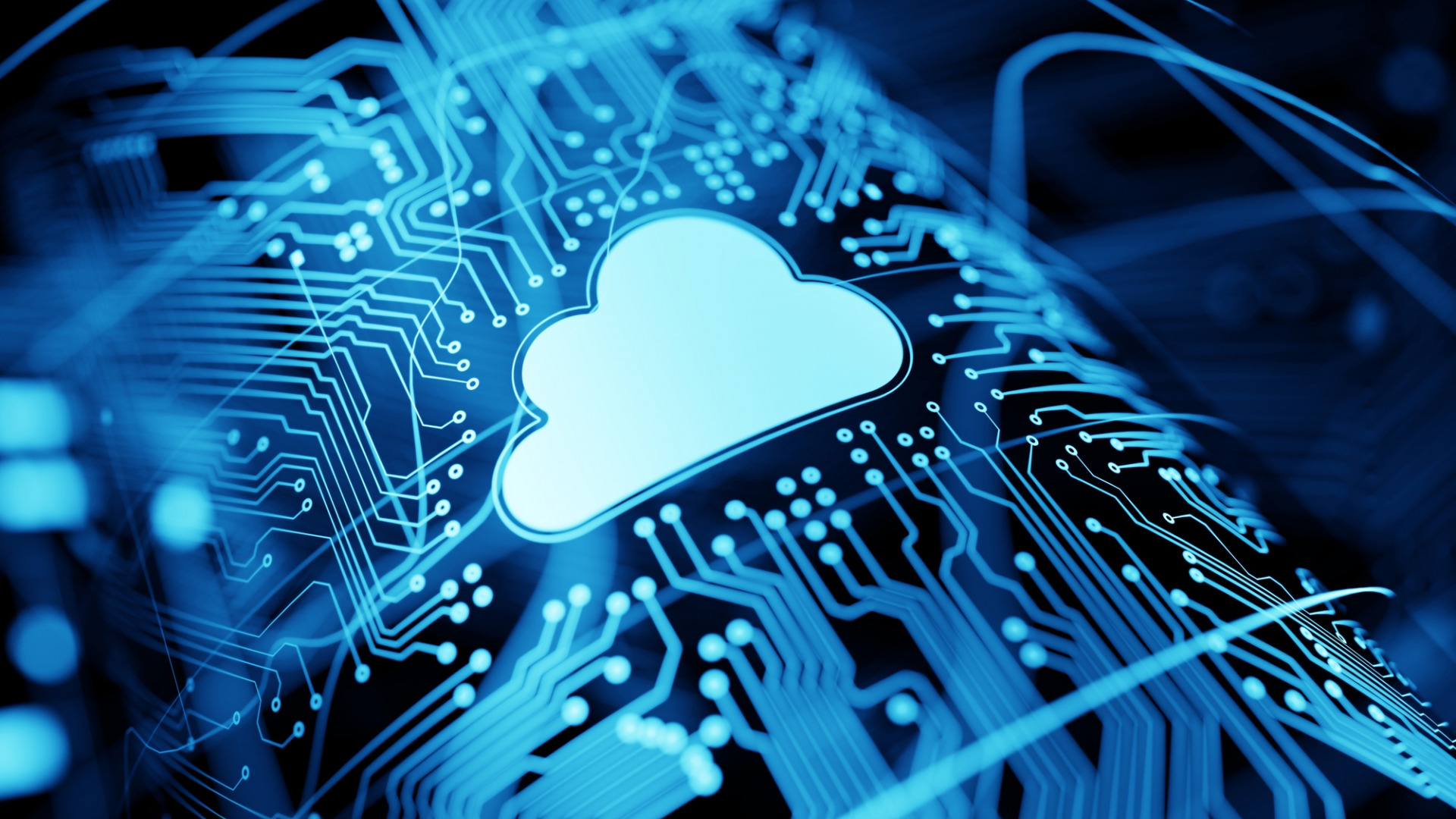 T&D Инженеринг
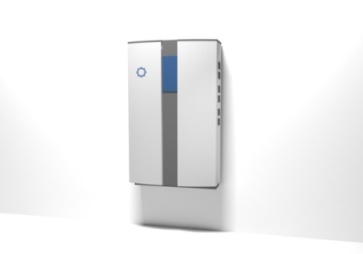 №2 «SMART City състои от

Енергийни Общности»
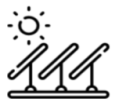 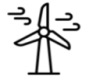 SMART  
HUB
PV паркове
Вятърни паркове
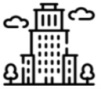 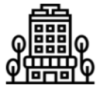 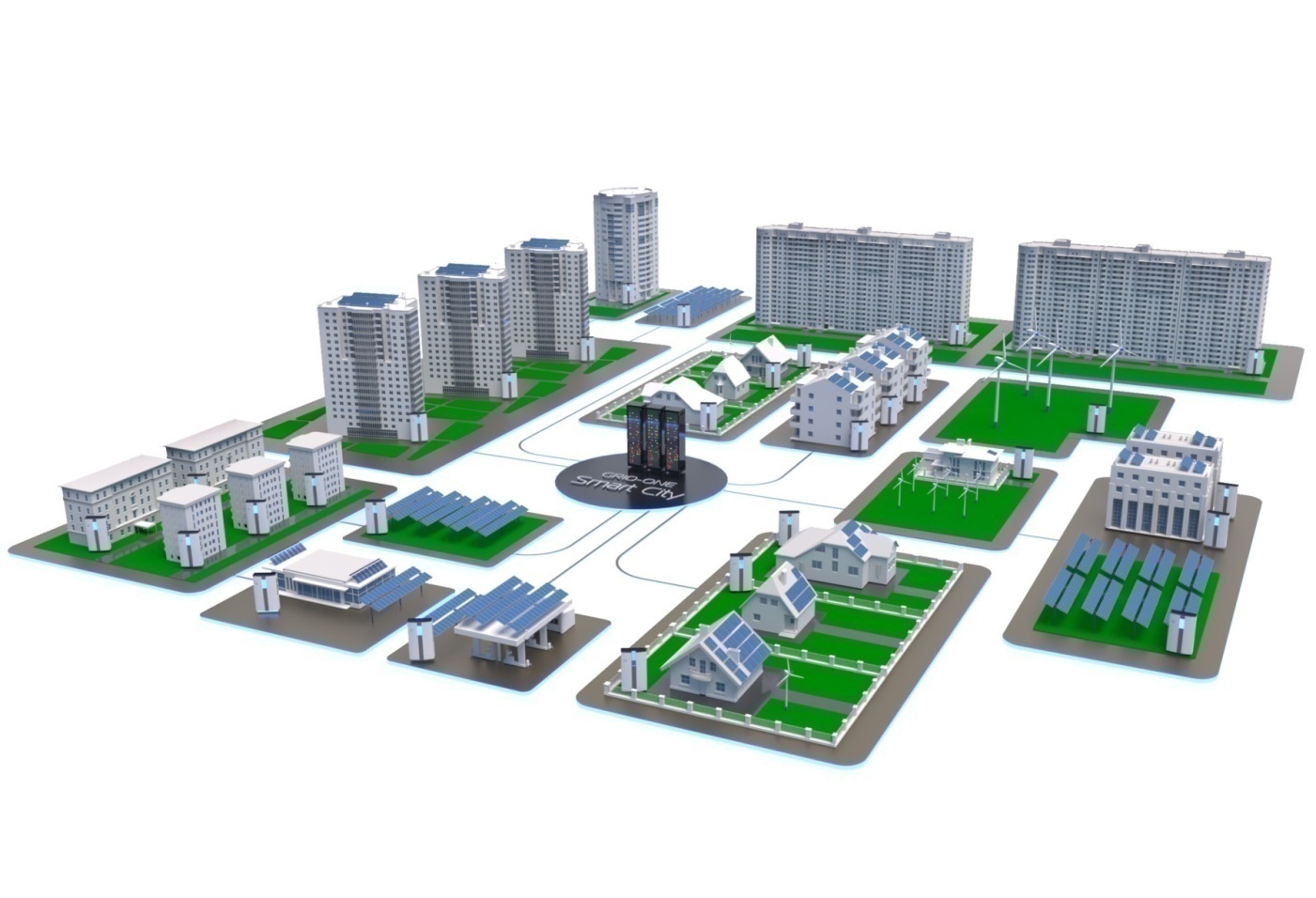 Офисни сгради
:Жилищни сгради
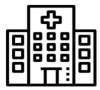 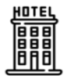 Хотели
Болници
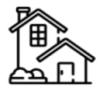 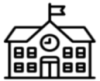 Фамилни сгради
Обществени
сгради
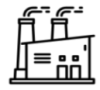 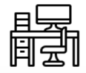 Предприятия
Офиси
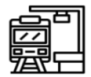 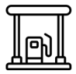 Гарови сгради
Бензино-станции
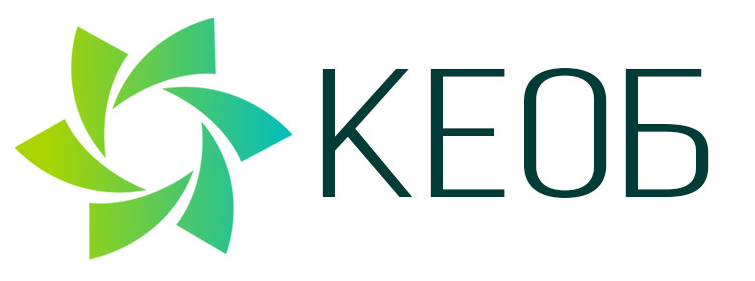 2021  © T&D Engineering
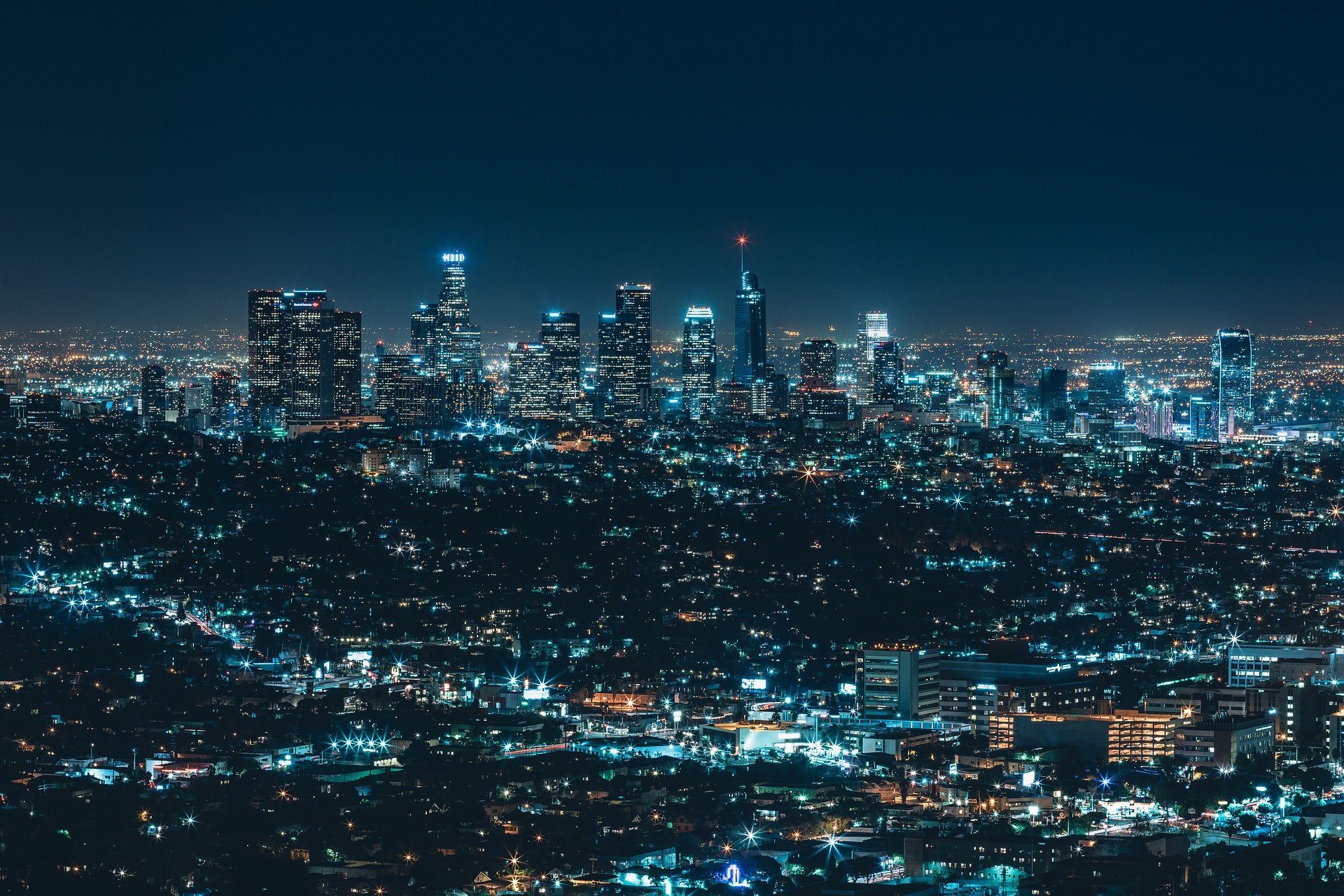 A
f
W
№3 «Общностите са квартали или 

сгради»
V
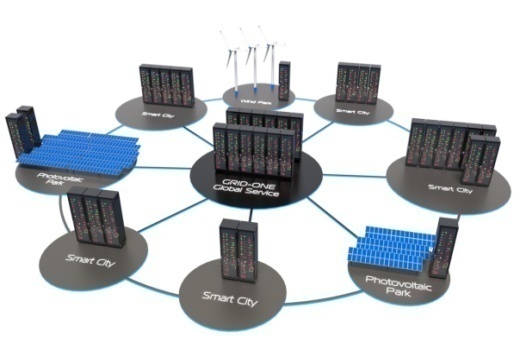 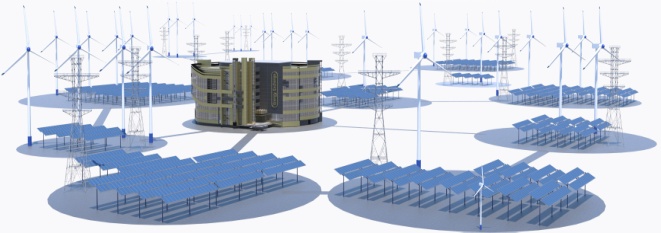 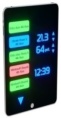 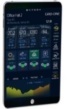 T
H
GRID-ONE  AI
Енергиен  пазар
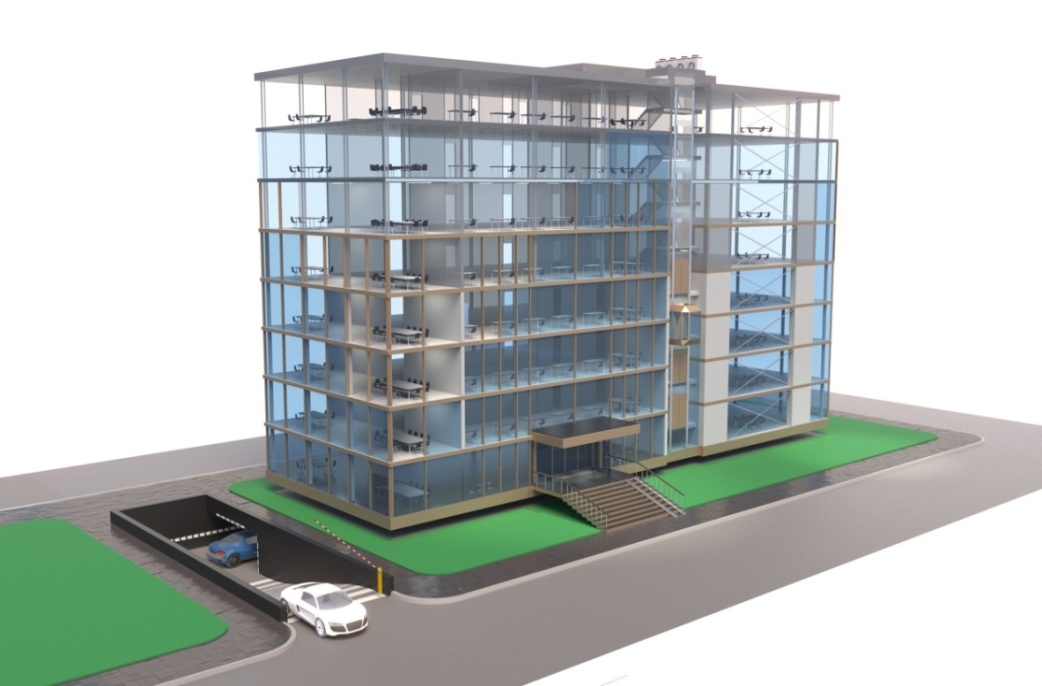 F
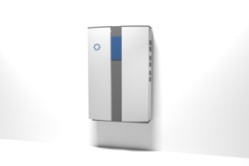 U
h
Системи
Internet of Things
e
SMART
HUB
S
C
J
G
Сториджи на 
енергия
c
Y
Y
Y
h
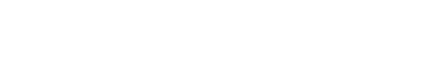 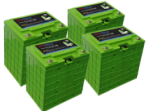 L
P
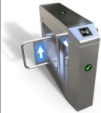 Системи за контрол на достъпа
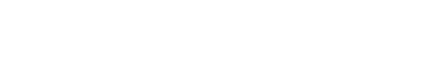 d
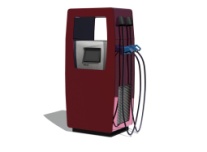 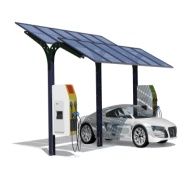 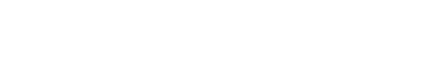 Системи за зелена енергия
Вериги от станции за зареждане на електромобили
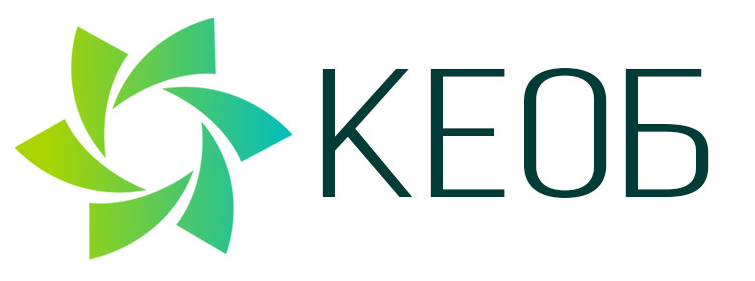 2021  © T&D Engineering
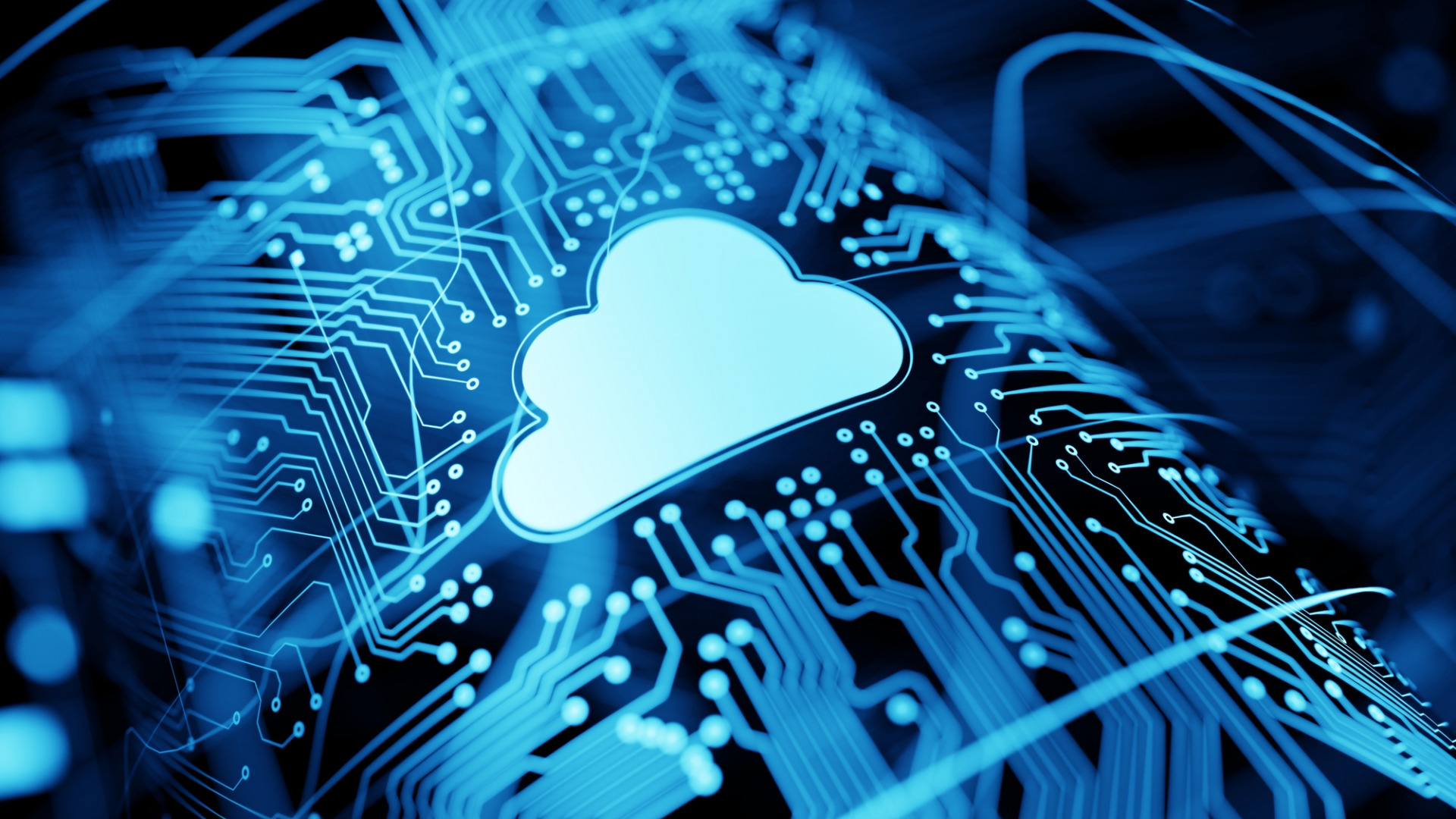 T&D Инженеринг
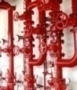 №4 «Общностите са екосистеми»
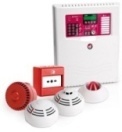 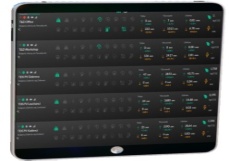 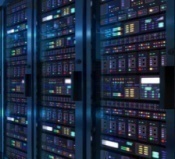 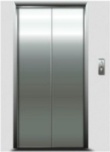 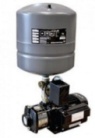 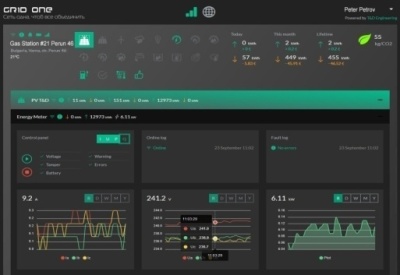 Пожароизвестяване
Управление
GRID-ONE Data Center
Управление асансьори
Хидрофори
Пожарогасене
Дистанционен достъп за
мониторинг и управление
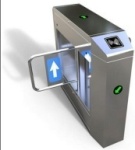 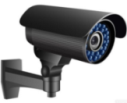 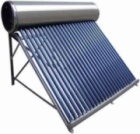 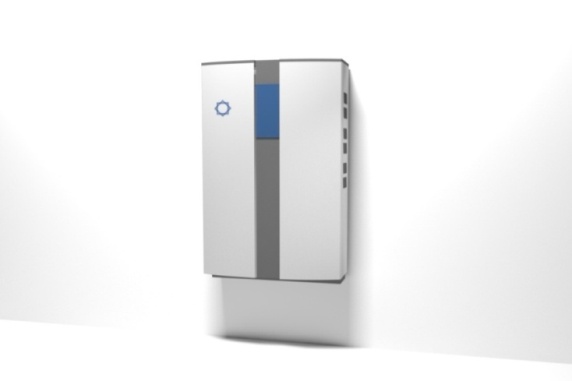 GRID-ONE Диспечерска Система
Security & CCTV systems
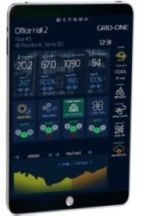 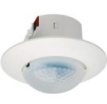 Системи за топла вода
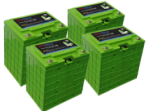 SMART
HUB
Датчик за осветеност
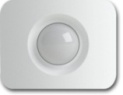 Сториджи  на енергия
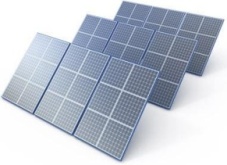 Контролен  панел
Датчик за присъствие
Управление на обектите 
и климата в помещенията
PV парк
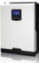 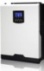 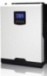 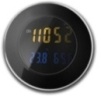 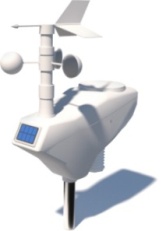 Климатици
VRF/VRV системи
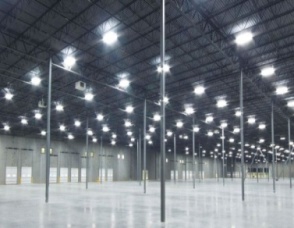 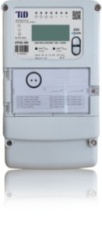 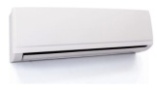 Датчик за СО2, озон и
запрашеност
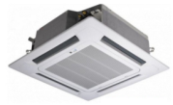 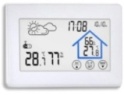 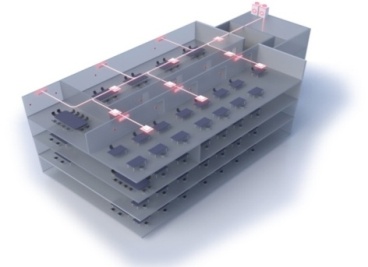 Метеостанция
Контрол на осветлението
Климатични системи
Електромери
Датчик за температура 
и влажност
2021  © T&D Engineering
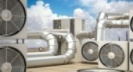 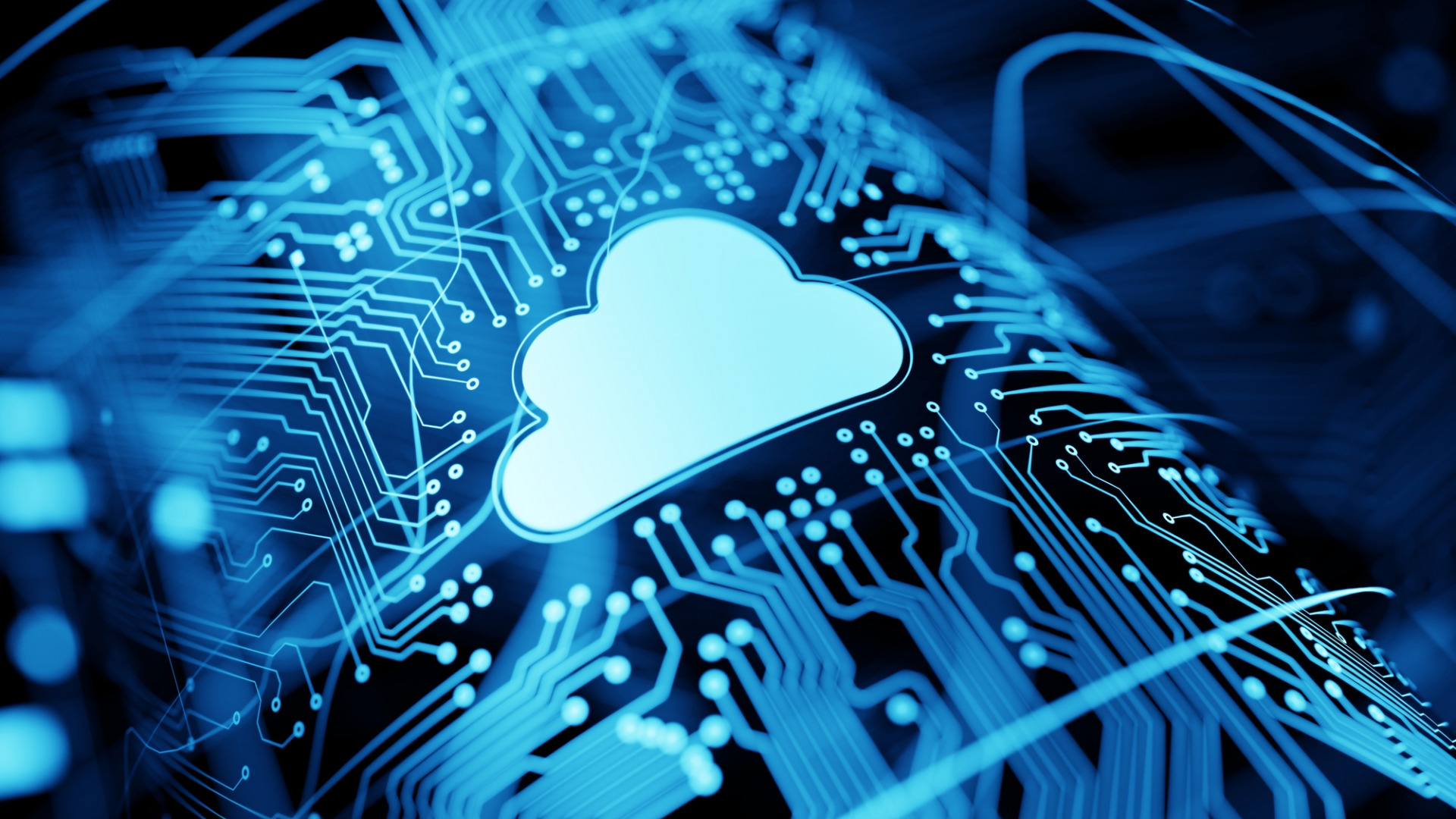 T&D Инженеринг
«Термалната синергия» -   
     липсващият подход
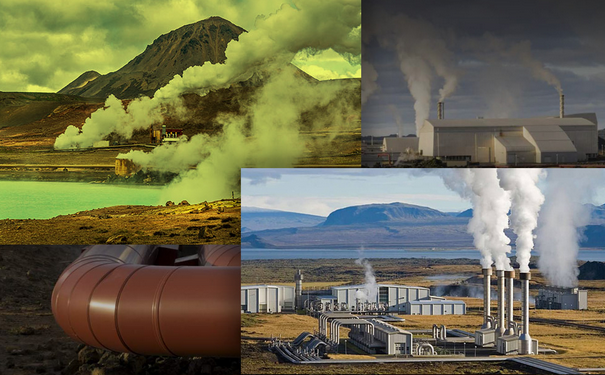 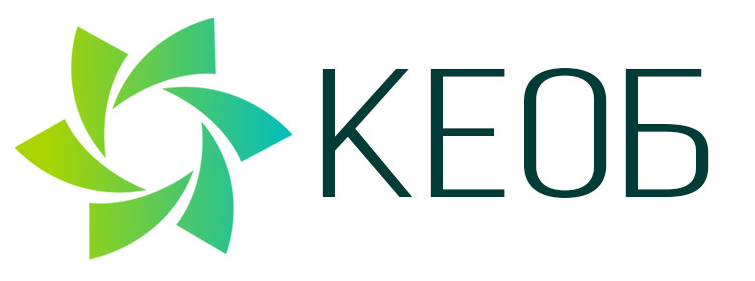 Организация на «синергията»:
класация на технологиите  по цена на произвежданата енергия
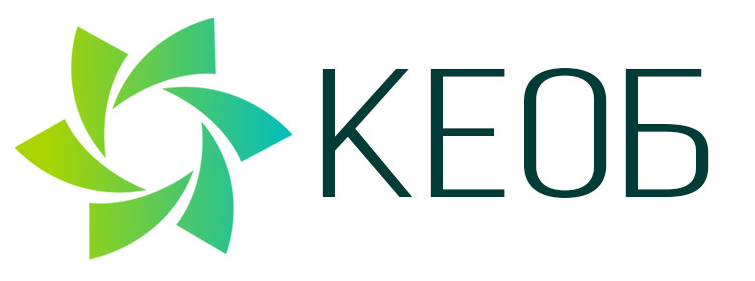 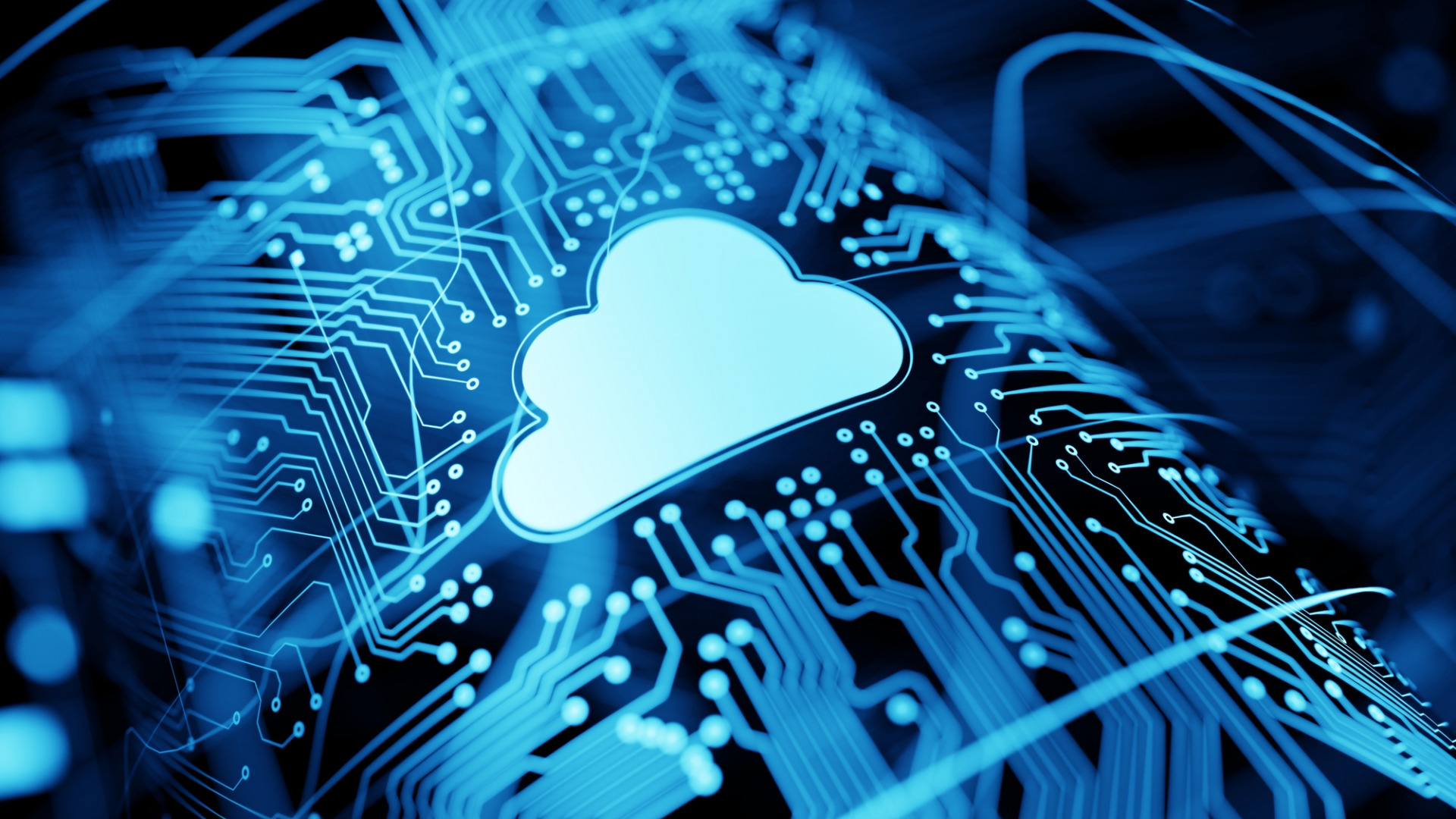 T&D Инженеринг
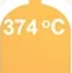 SMART cистеми за оползотворяване на високопотенциалната геотермална енергия
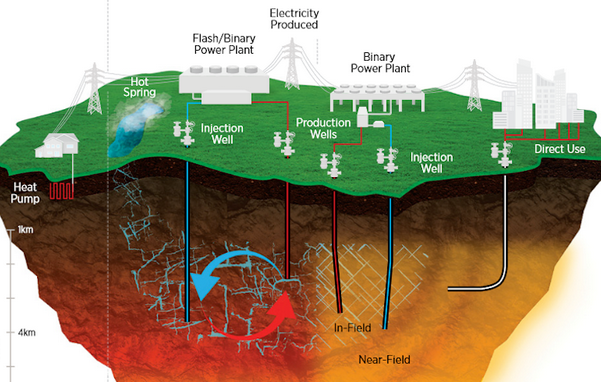 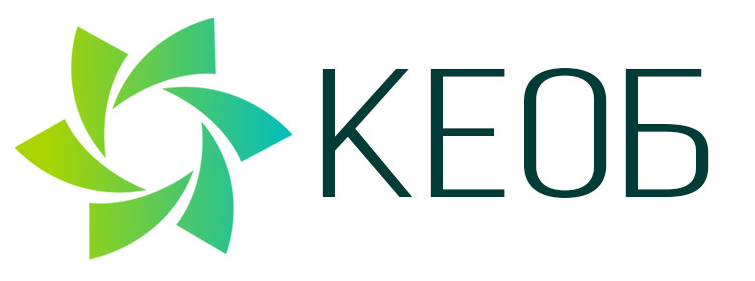 2021  © T&D Engineering
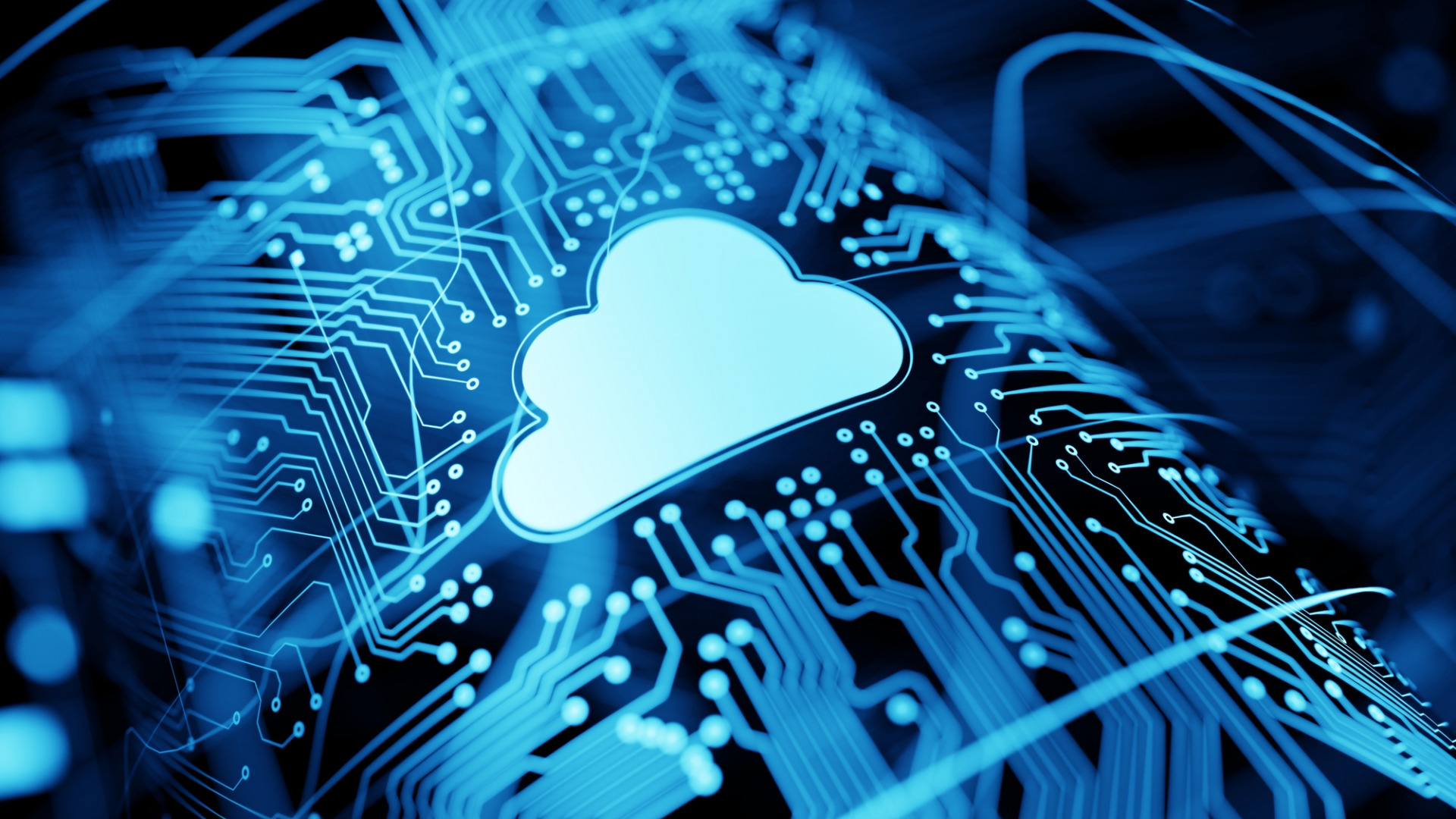 T&D Инженеринг
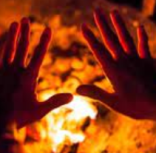 Локална топлинна и топлофикационна SMART система + термопомпи
Локална топлинна и топлофикационна SMART инсталация, захранвана от възобновяеми източници
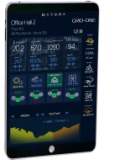 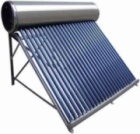 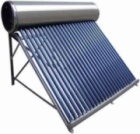 Application за достъп
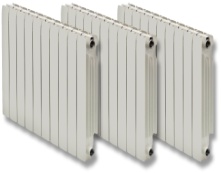 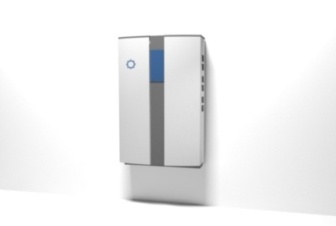 Соларни панели
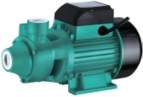 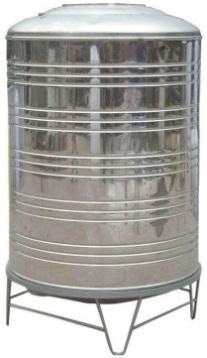 Отоплителен контур
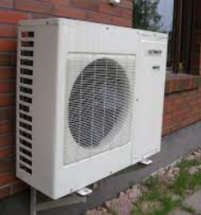 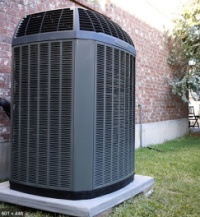 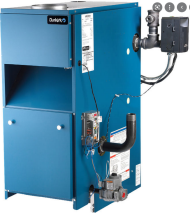 SMART
HUB
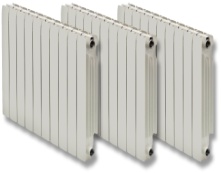 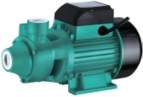 Термопомпи
Горивни котли
Отоплителен контур
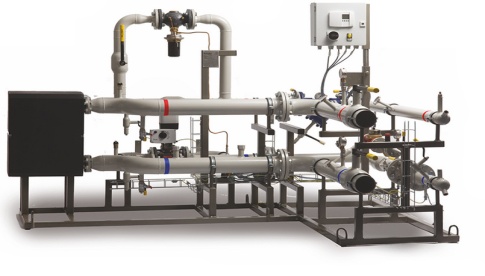 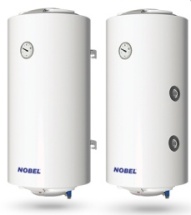 Резервуар за топлина
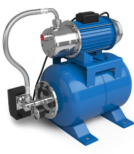 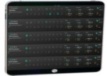 Хидрофорна система за топла вода
Абонатни станции ЦТ
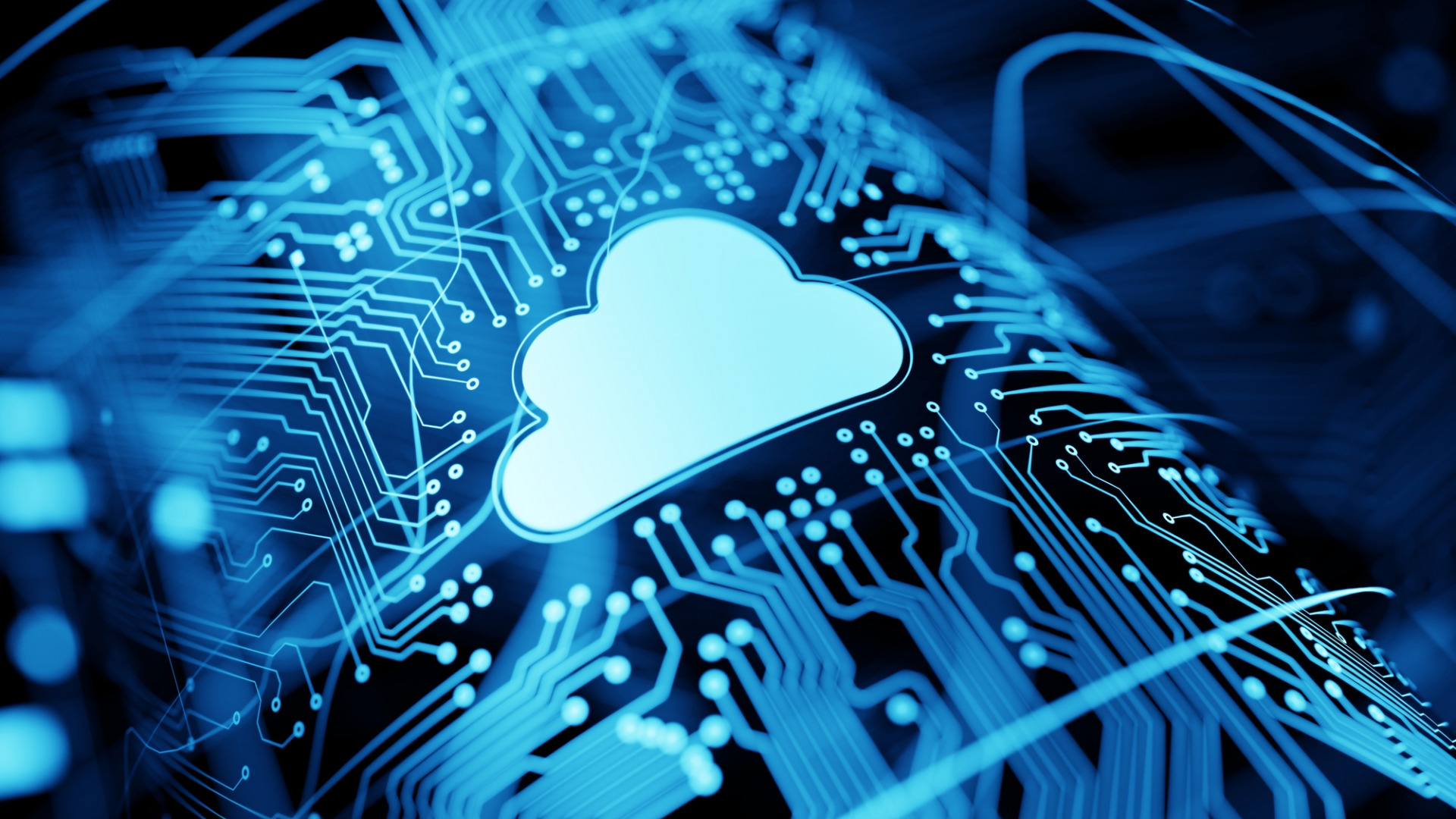 T&D Инженеринг
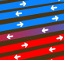 Термопомпи за оползотворяване на нископотенциалната  геотермална енергия
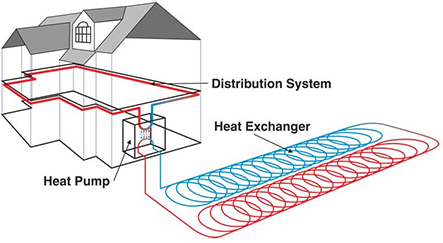 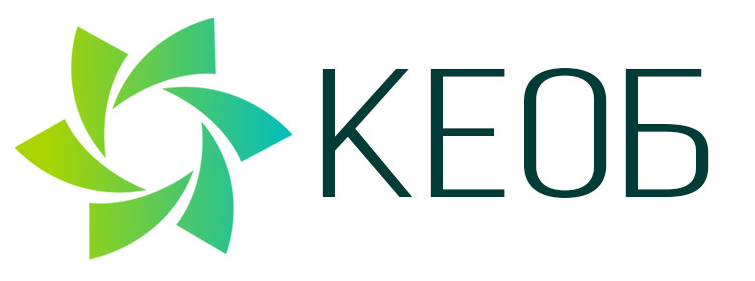 2021  © T&D Engineering
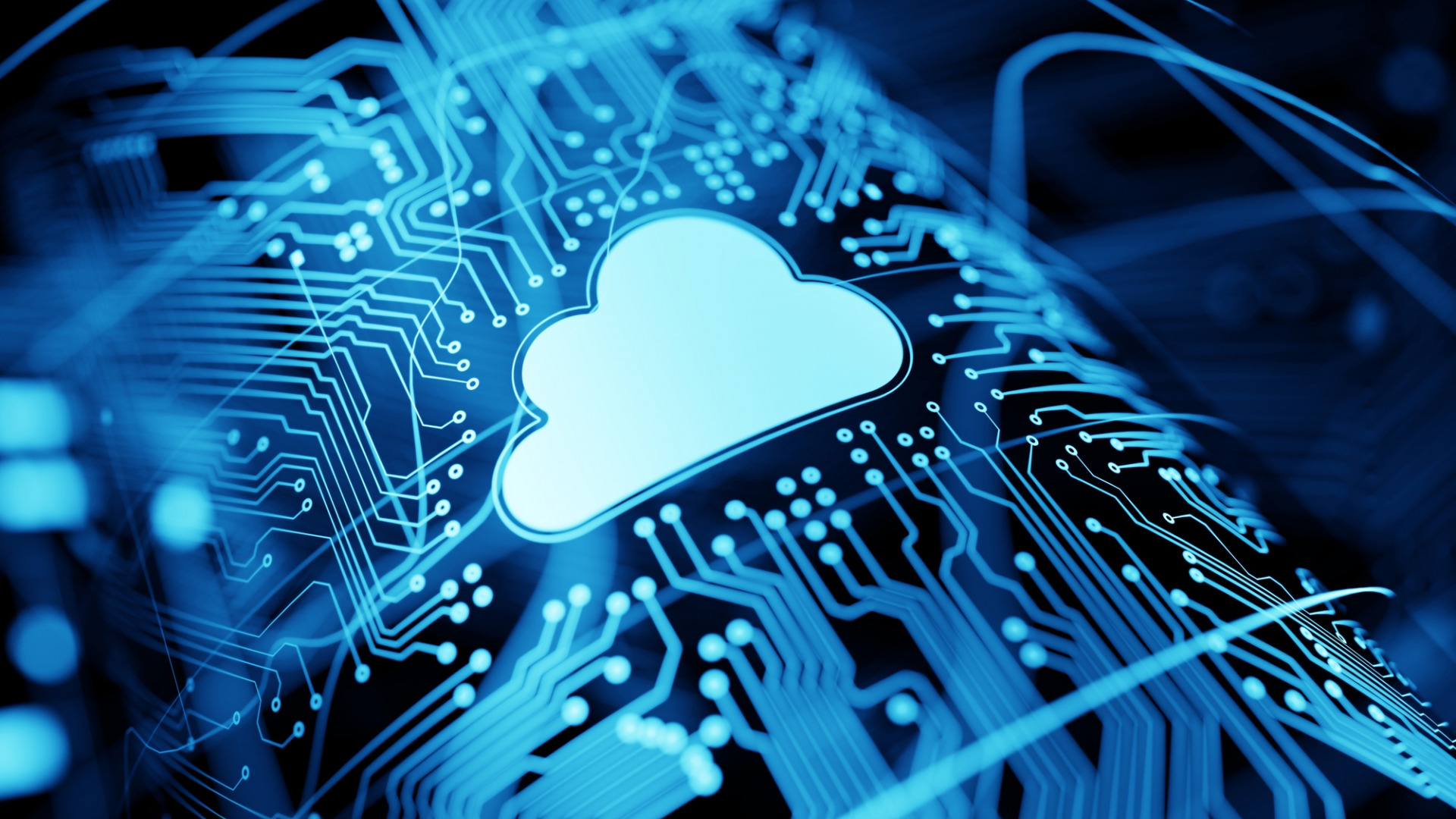 T&D Инженеринг
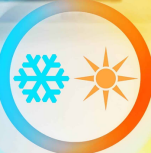 SMART cистеми за кръговрат на микро-климатичната енергия
SMART cистеми за кръговрат на микроклиматичната енергия във всяка сграда – осигурява поддържането на най-добър комфорт без 
допълнителни разходи на 
енергия
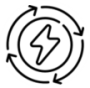 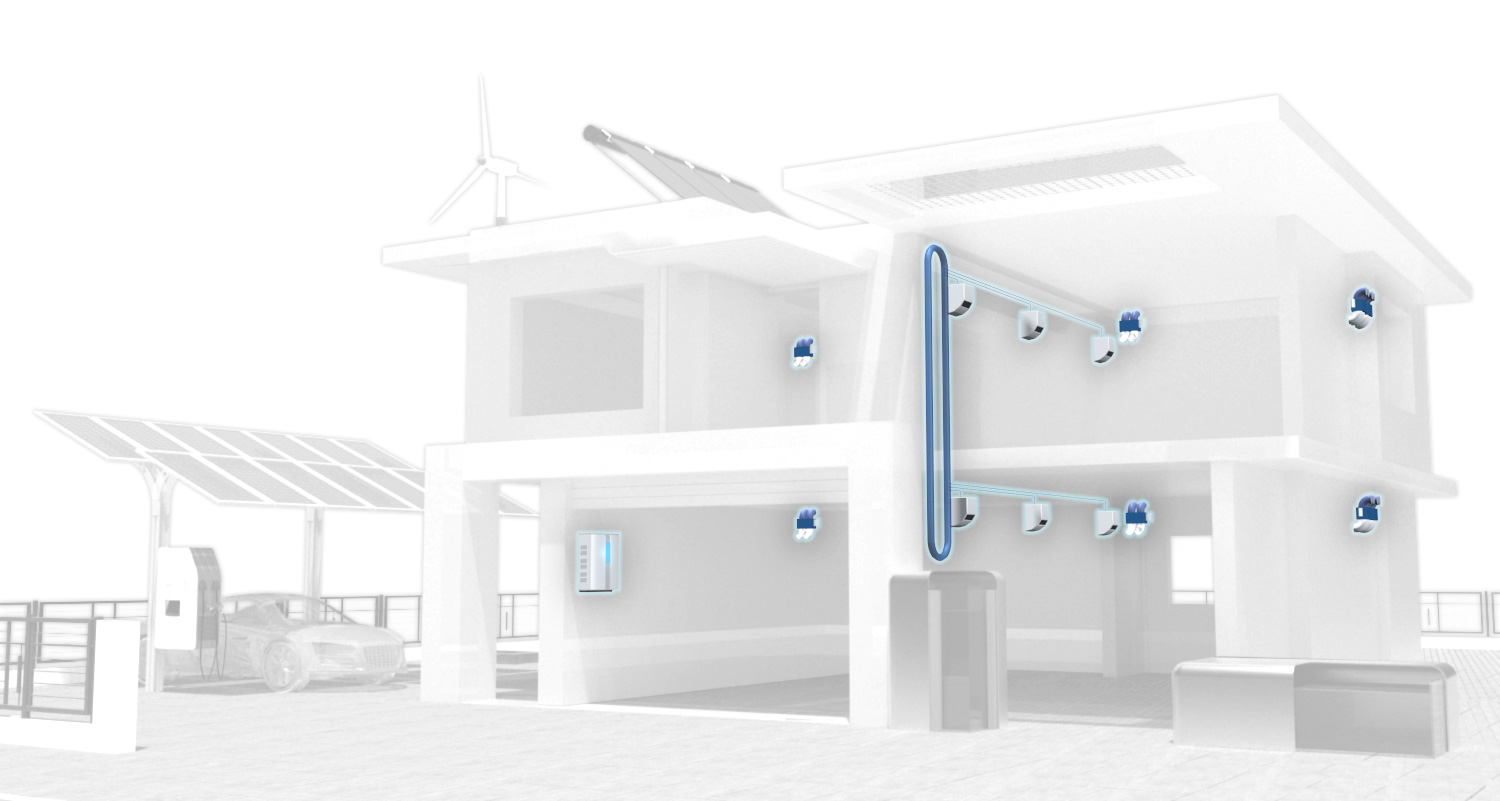 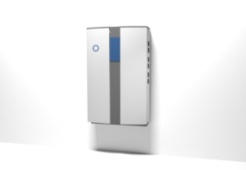 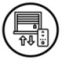 Сърщето на климатро- 
ничната система на 
Умната сграда е
	 Smart Hub 
сървърът
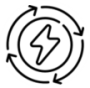 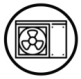 A
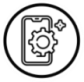 SMART
HUB
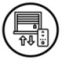 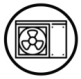 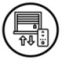 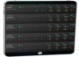 Вътрешната топлина / студ 
в SMART сградите никогда не се изхвърлят навън.
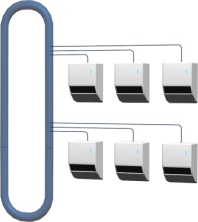 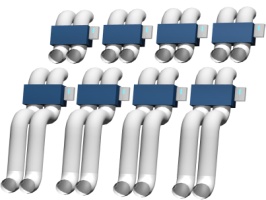 Потоците от топлина / студ се рекуперират и утилизират между различните зони в сградата 
100% свежест с най-минимални загуби на енергия
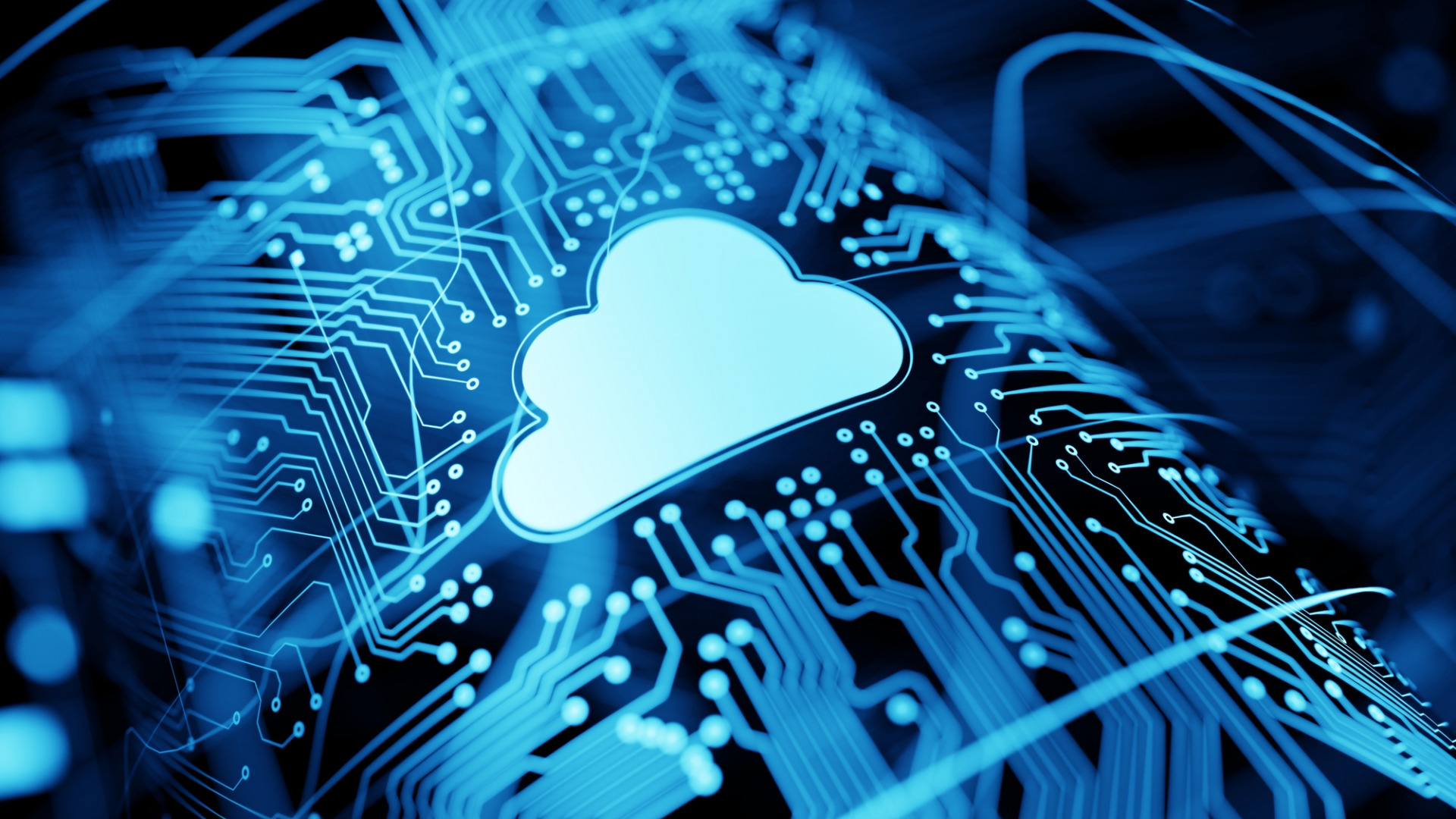 T&D Инженеринг
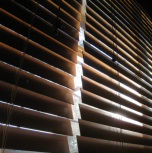 SMART управление на активния термоконтур на сградата
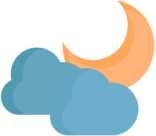 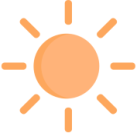 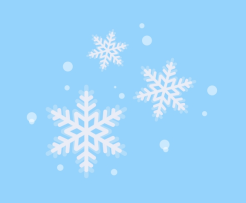 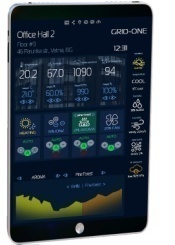 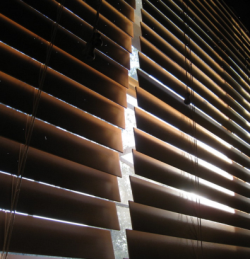 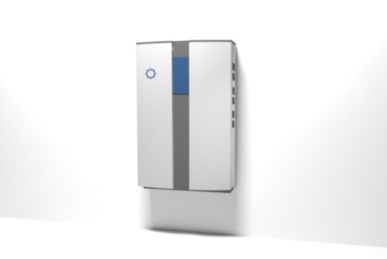 Application за управление
SMART
HUB
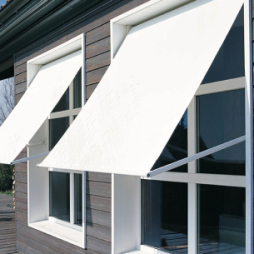 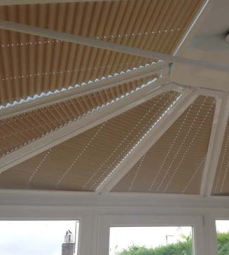 Щори
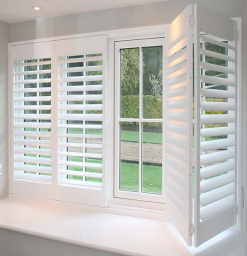 Сенници
Кепенци
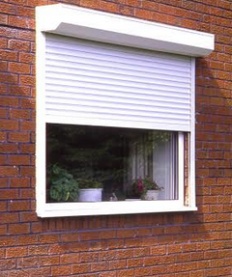 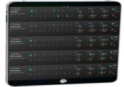 Ролетни щори
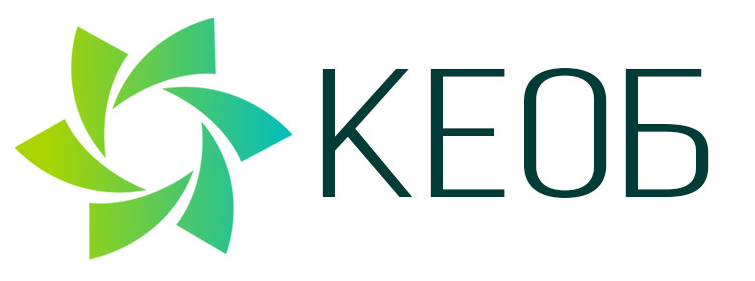 2021  © T&D Engineering
и чак тогава идват нашите скъпи ...
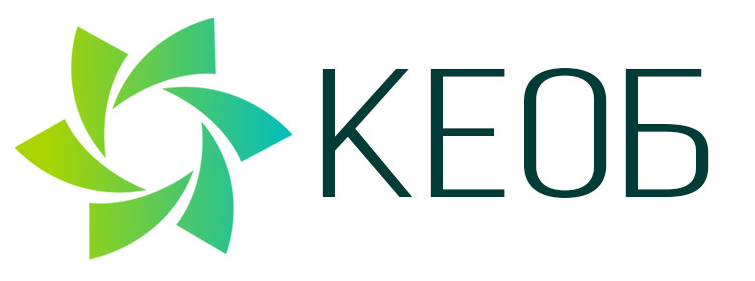 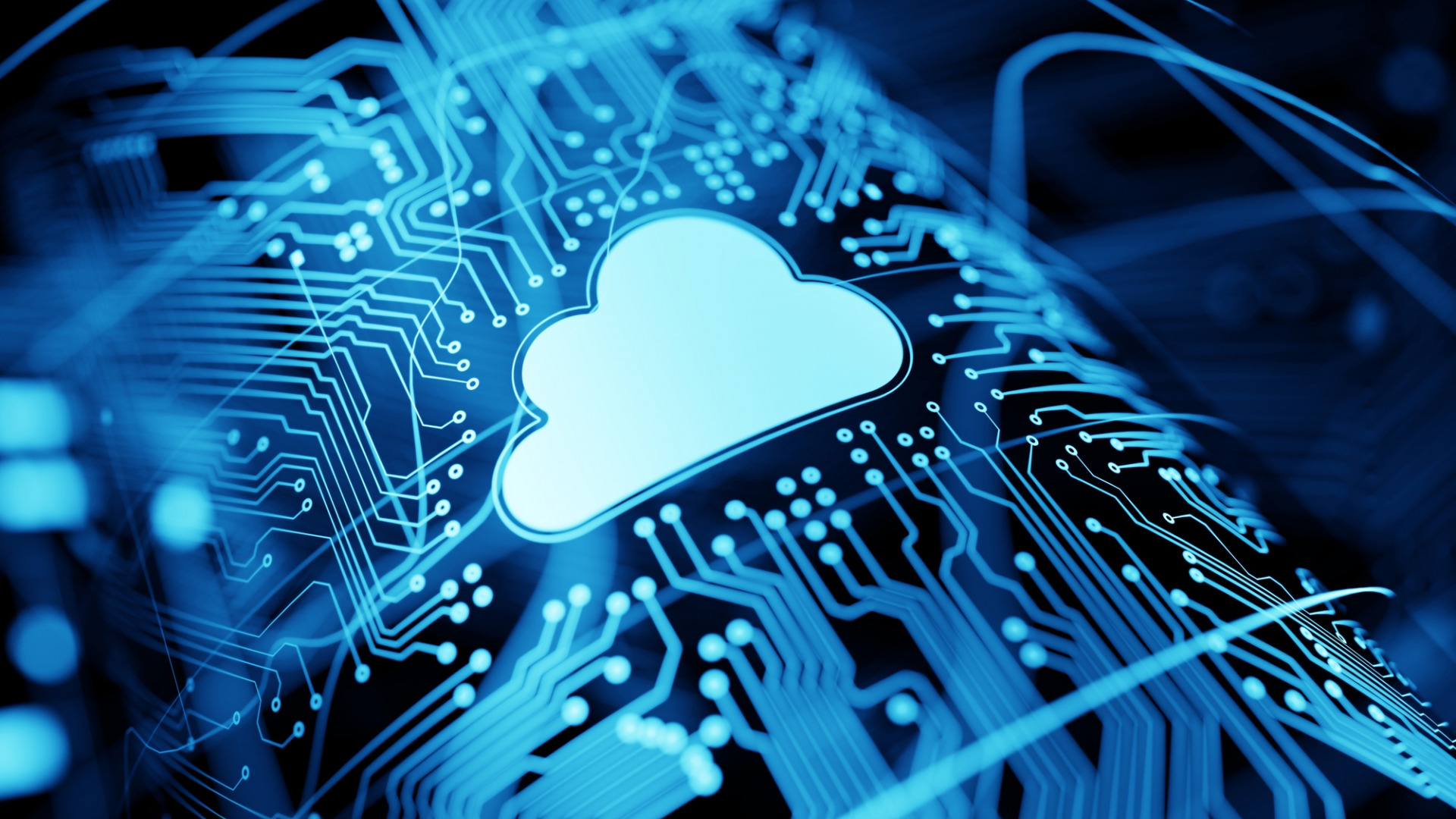 T&D Инженеринг
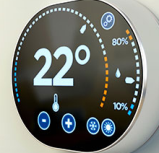 SMART автоматизация на климатичните системи
Автоматизация на HVAC VRF/VRV системи и на отделни климатични уредби
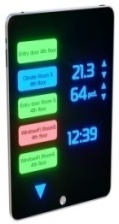 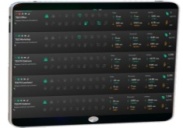 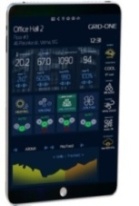 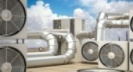 GRID-ONE управление
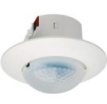 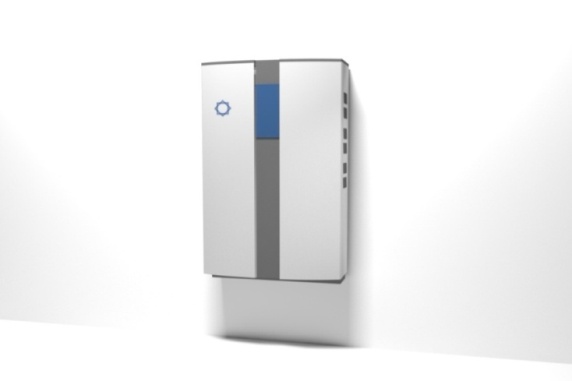 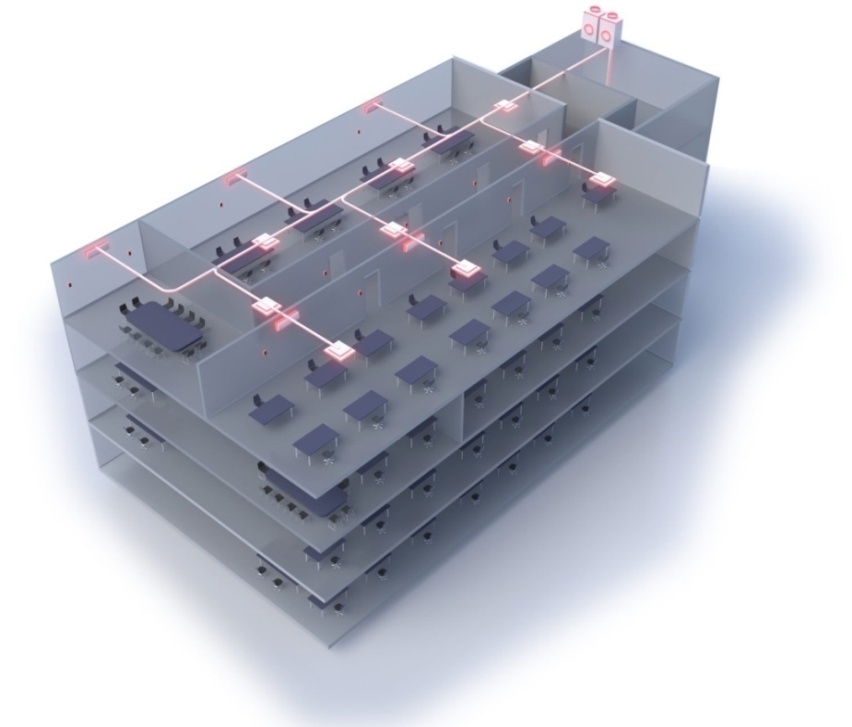 Датчик за осветеност
Контролни  панели
Управление на обектите 
и климата в помещенията
SMART
HUB
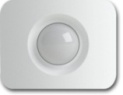 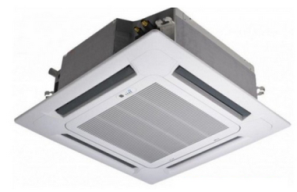 Датчик за присъствие
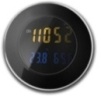 Сградни климатици
Датчик за СО2, озон и
запрашеност
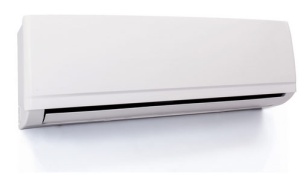 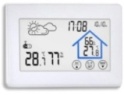 VRF / VRV
Датчик за температура 
и влажност
Стайни  климатици
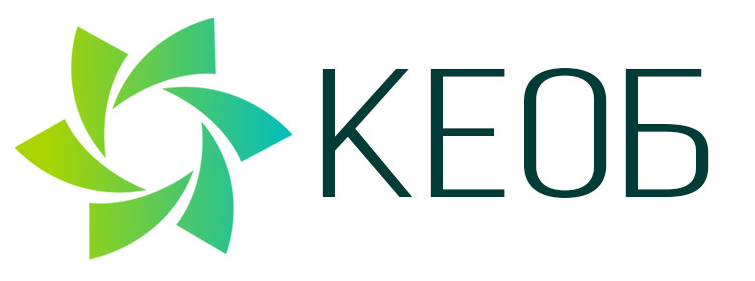 2021  © T&D Engineering
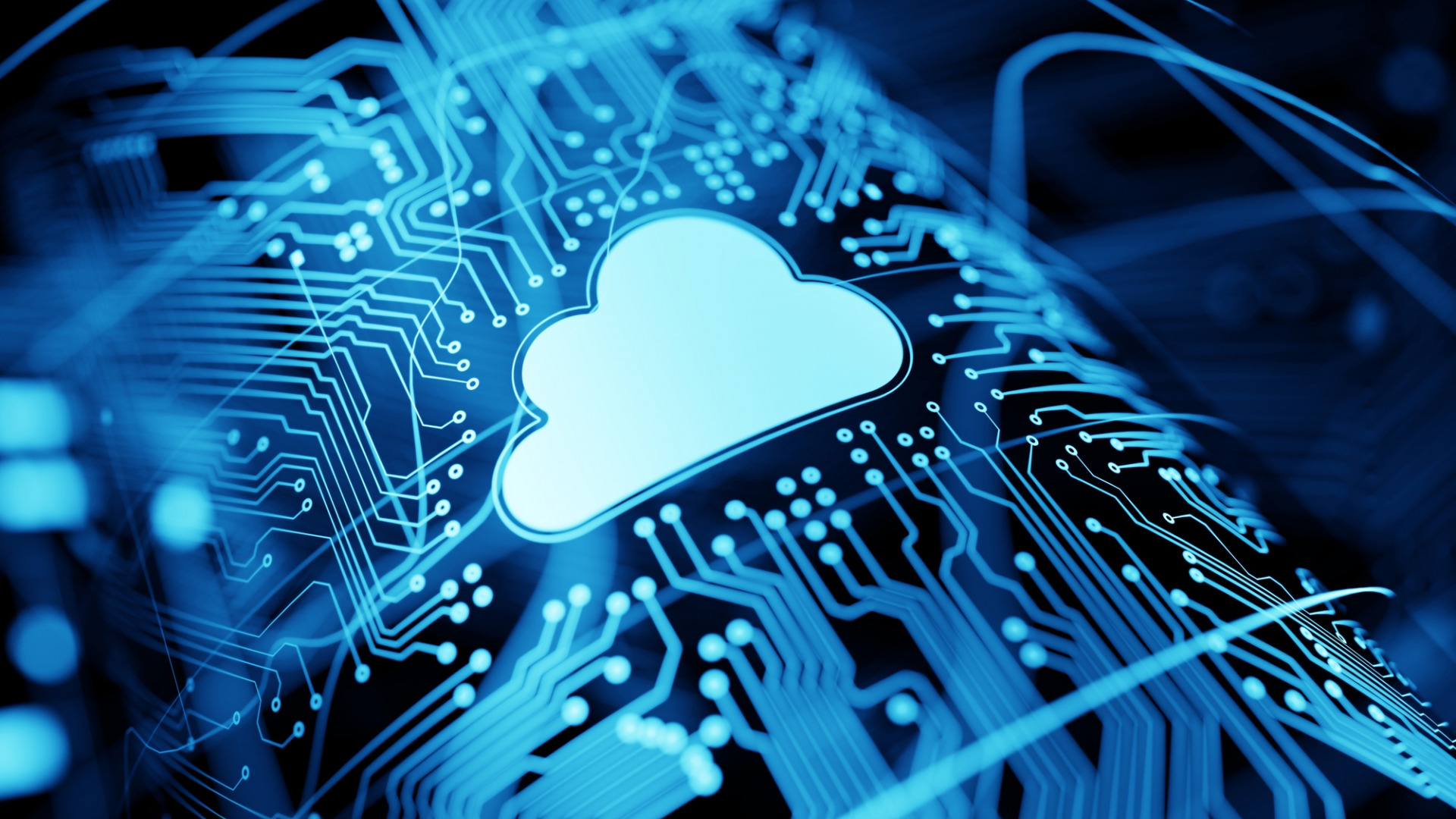 T&D Инженеринг
Платформата 


www.GRID-ONE
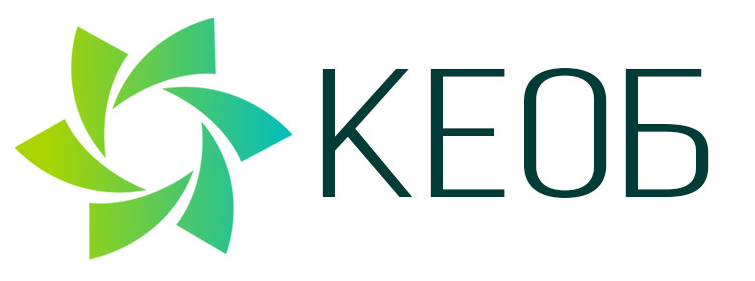 2021  © T&D Engineering
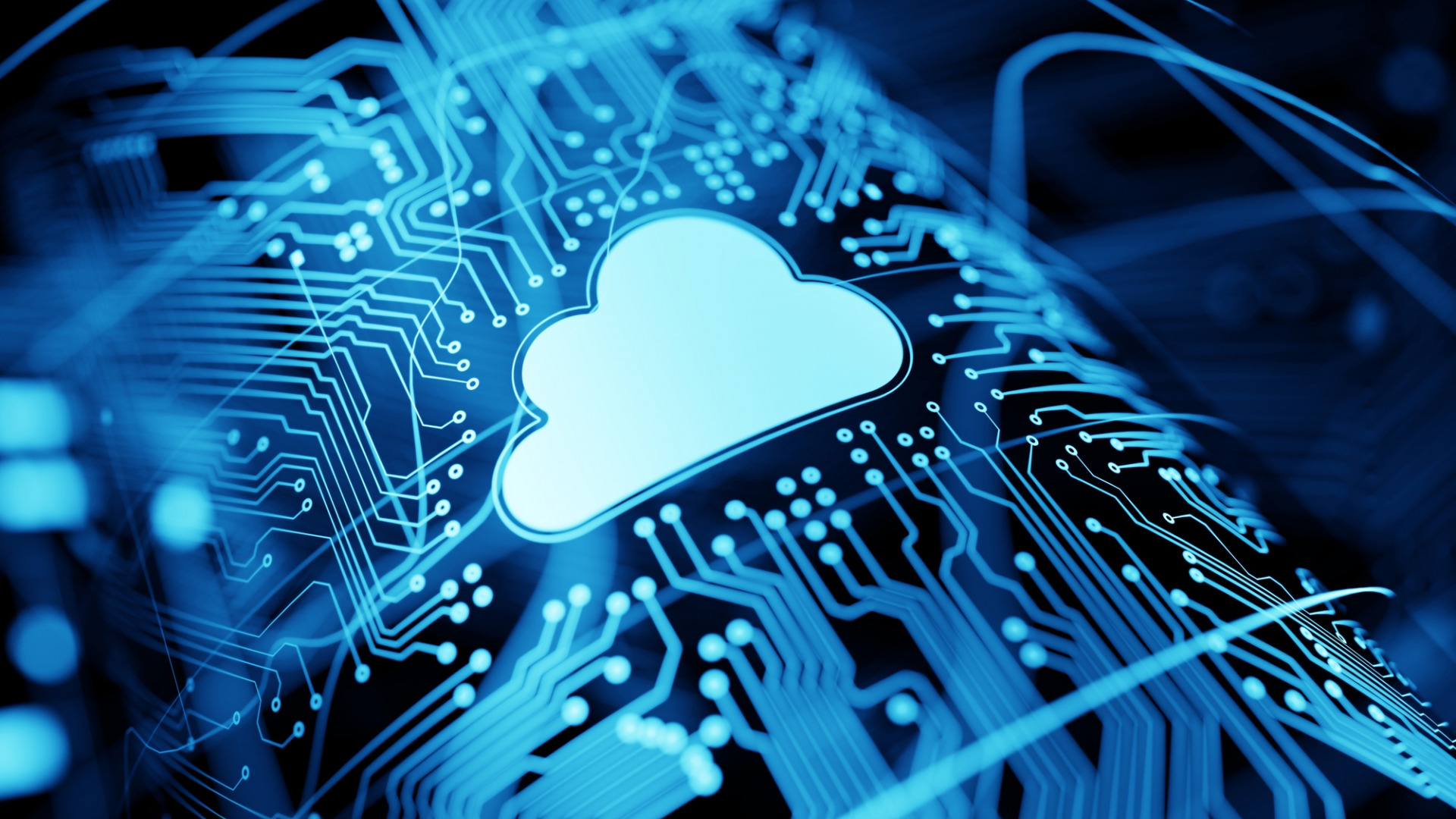 T&D Инженеринг
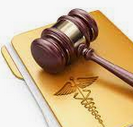 GRID-ONE: интелигентно управление на 
 енергиите
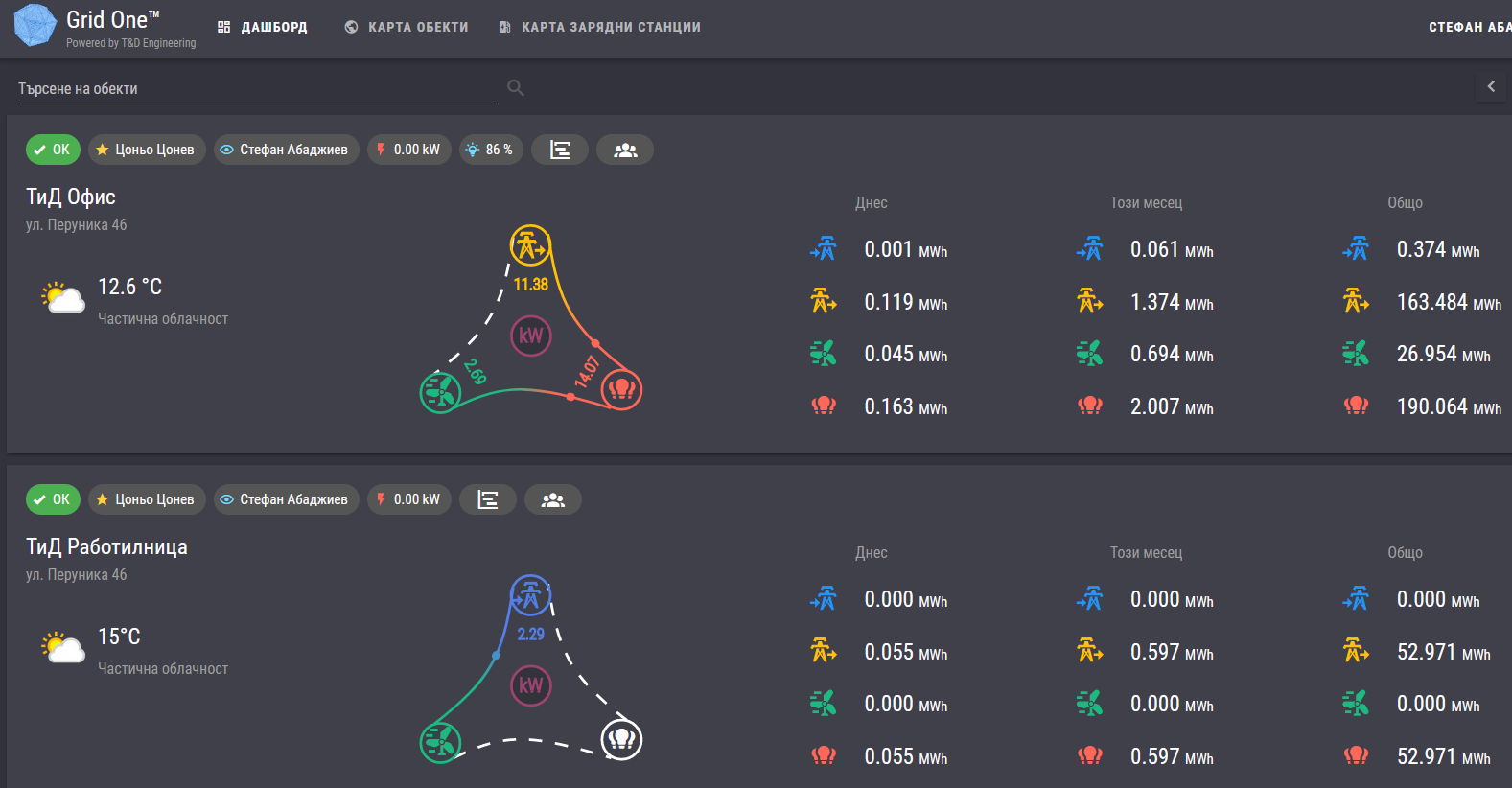 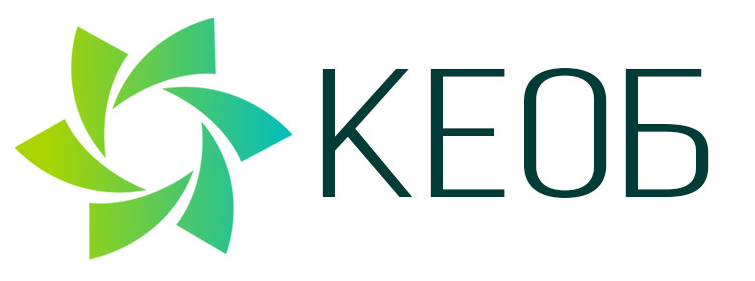 2021  © T&D Engineering
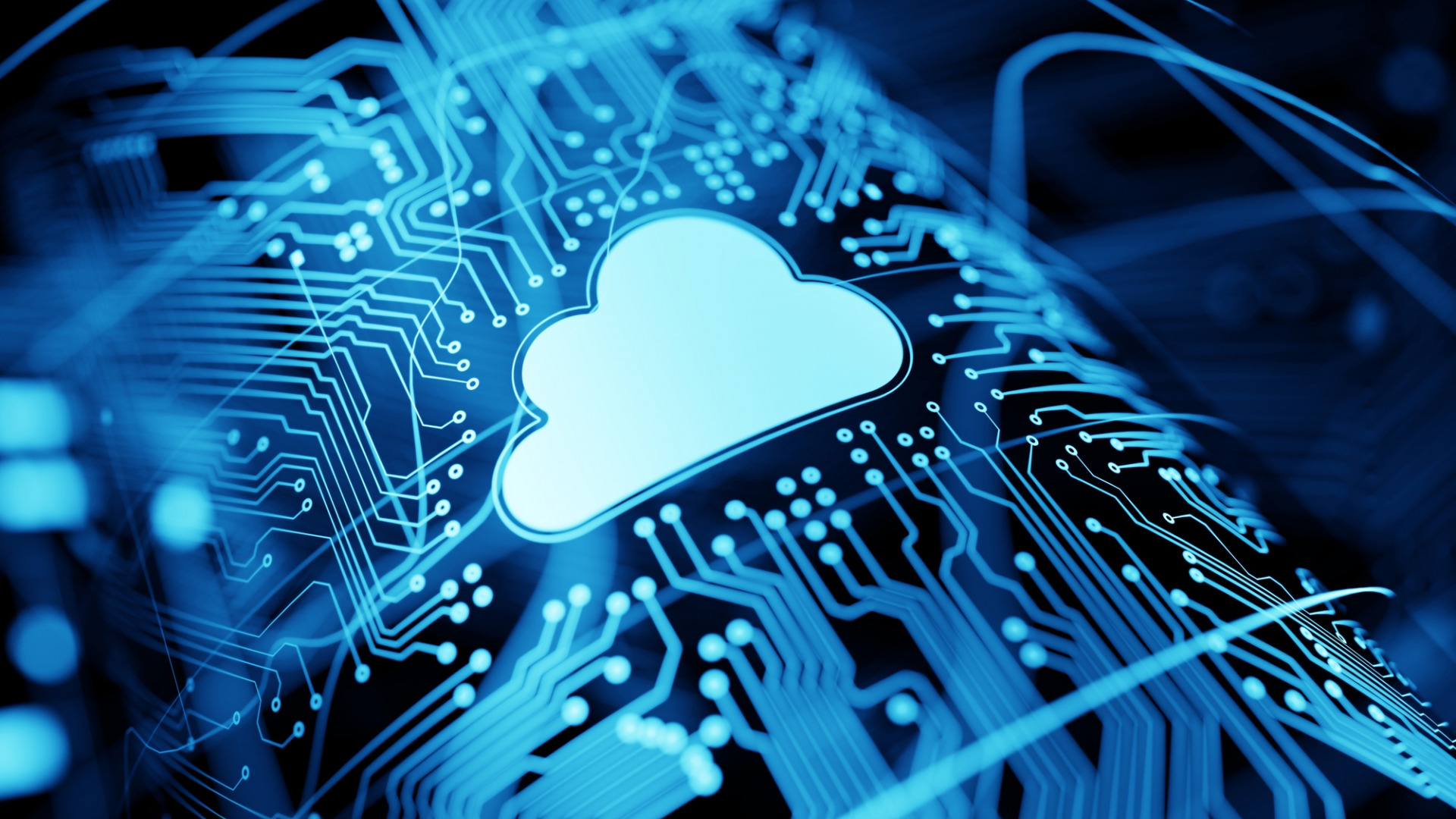 T&D Инженеринг
GRID-ONE::	универсална SMART платформа
Милисекундна Технология за Автоматизация на обекти
Глобална Диспечерска Служба
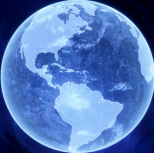 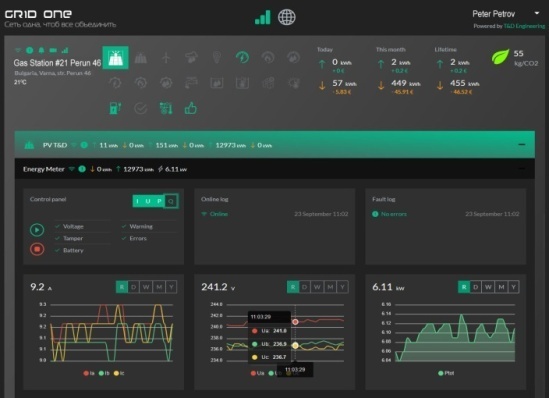 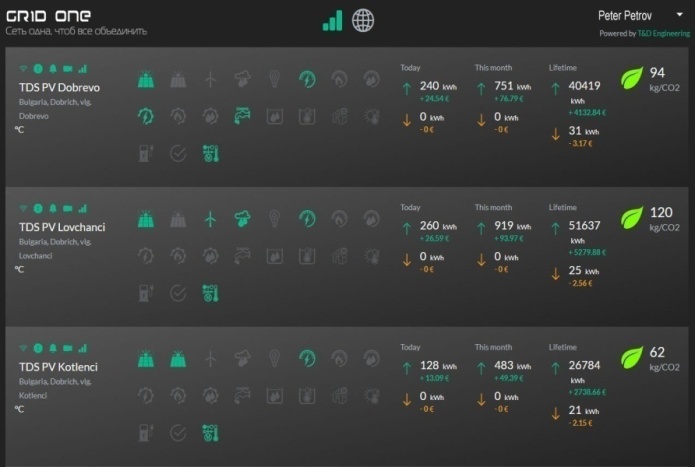 Искуствен Интелект & Neural Network
Мониторинг и управление на SMART системи в реално време
Интеграция с всички комуникационни протоколи: IEC 61850, IEC 60870-5-104, OCPP, NB-IoT, LoRa, LTE, 3G, WiFi LP, Blutooth SMART, Zigbee, Z-Wave…
Приложение:  SMART сгради, електрогенерация / ВЕИ, ОПС/ОРС, газопренос, балансиране на мрежата, Енергийни Общности, Ютилити Клъстъри
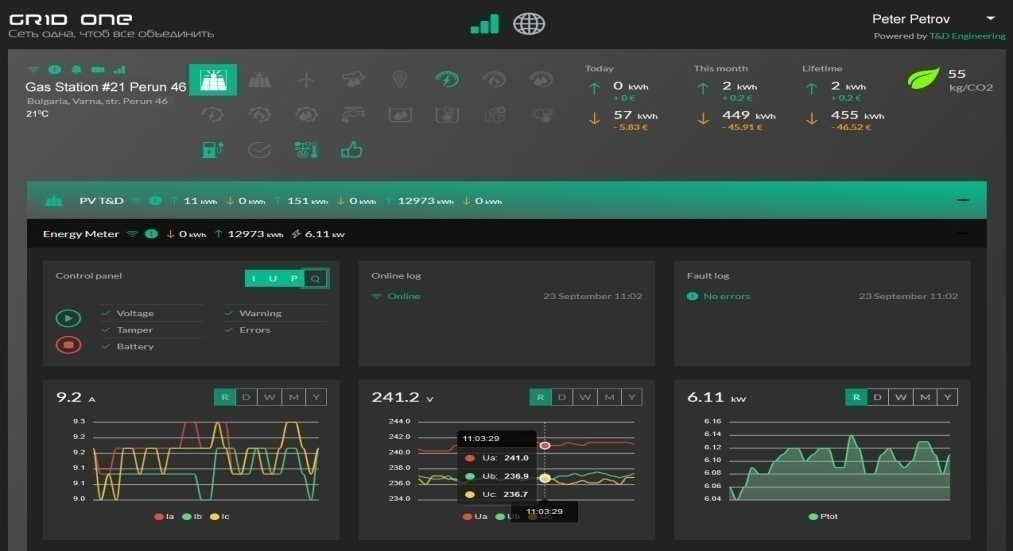 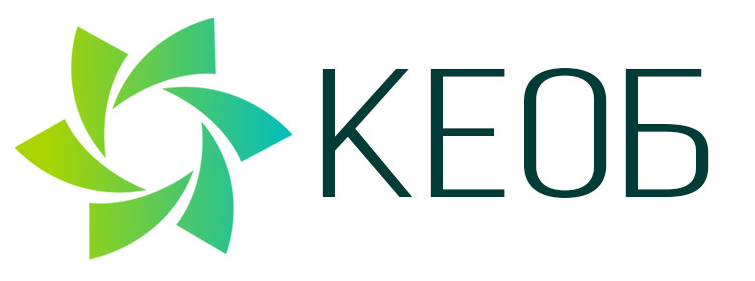 2021  © T&D Engineering
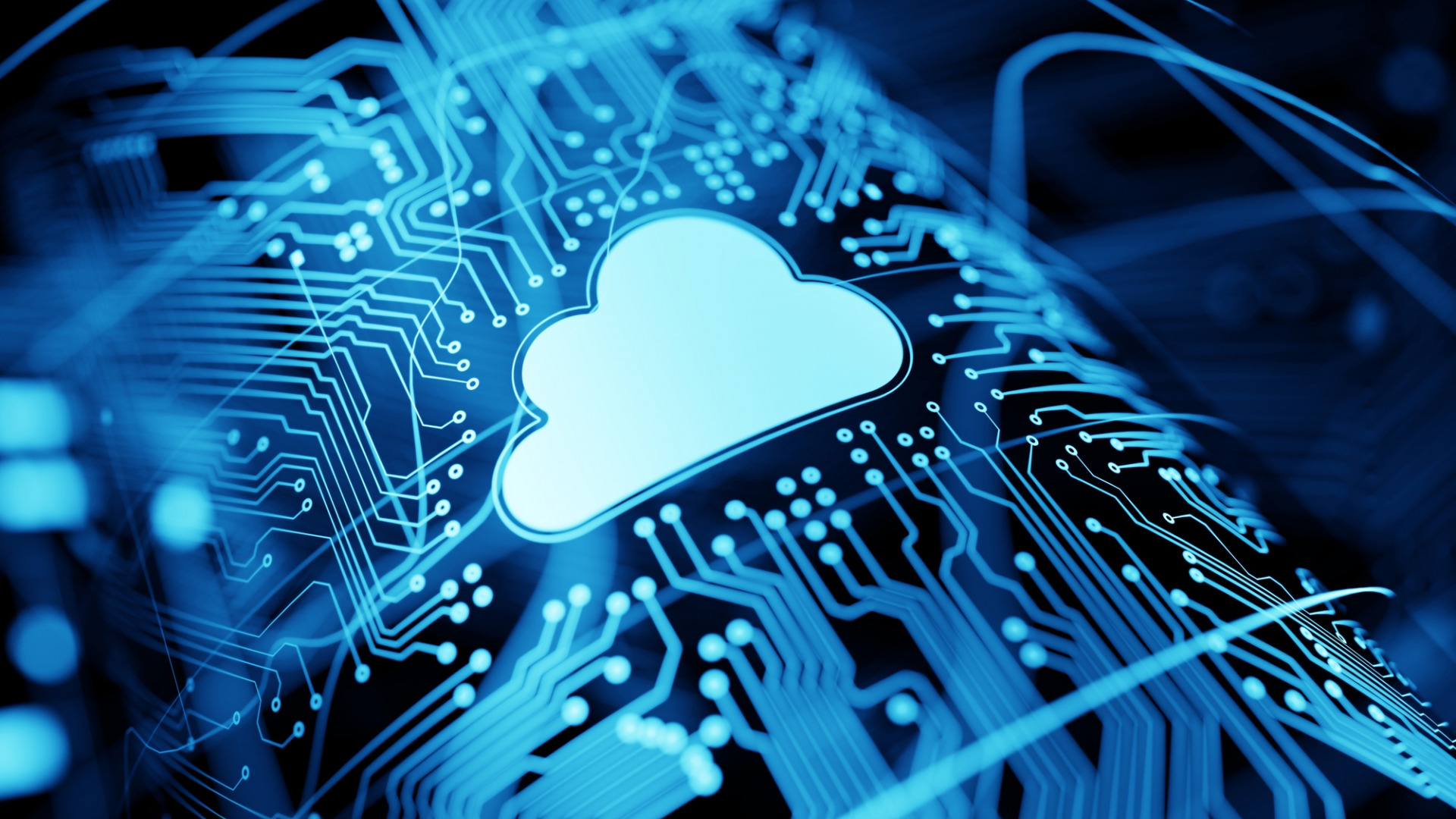 T&D Инженеринг
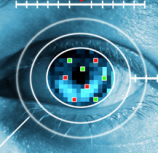 SMART контрол на дейностите 
в обекта
Система за SMART контрол на служителите в обекта: изпълнение на задачите, време на влизане/излизане, локация на служителите
 Апликация на смартфон
GPRS лог контрол
Снимков сървър
Логове на дейностите / автоматични аларми
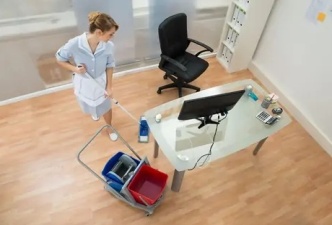 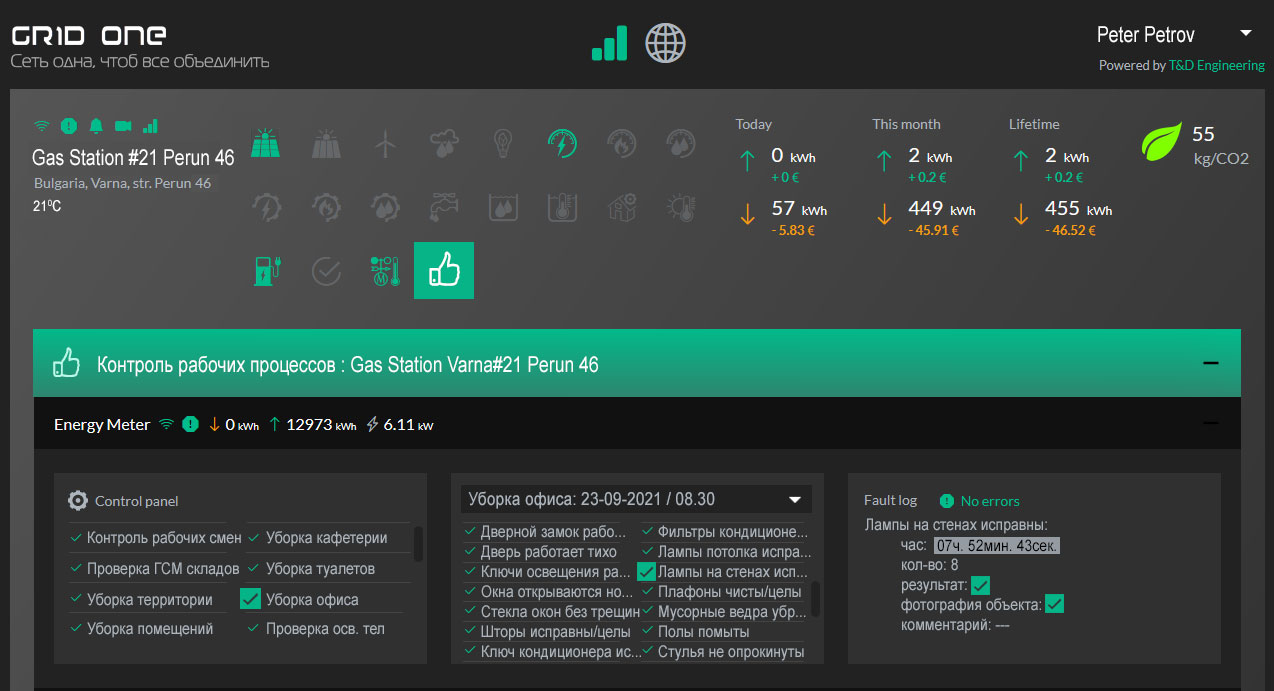 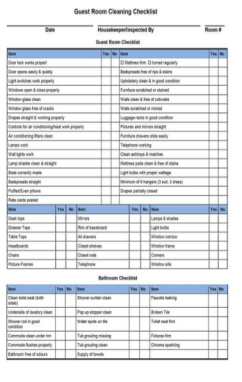 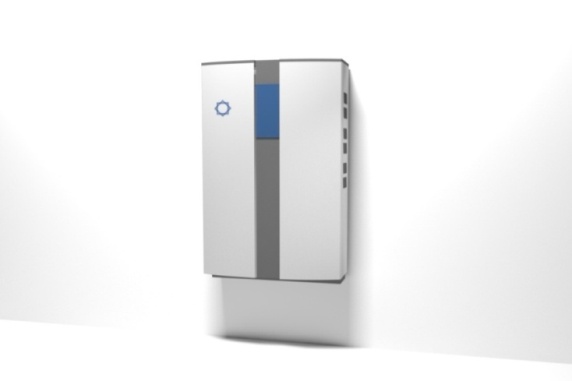 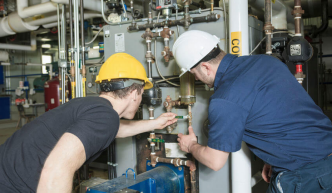 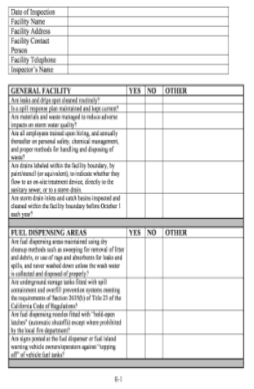 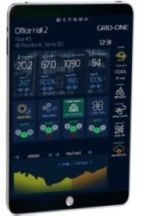 SMART
HUB
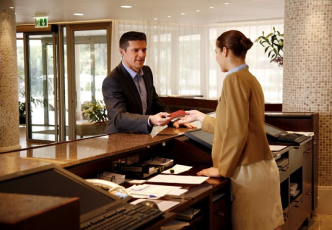 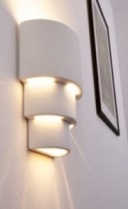 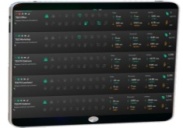 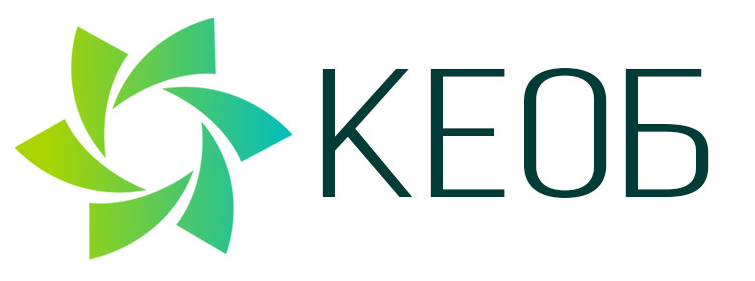 2021  © T&D Engineering
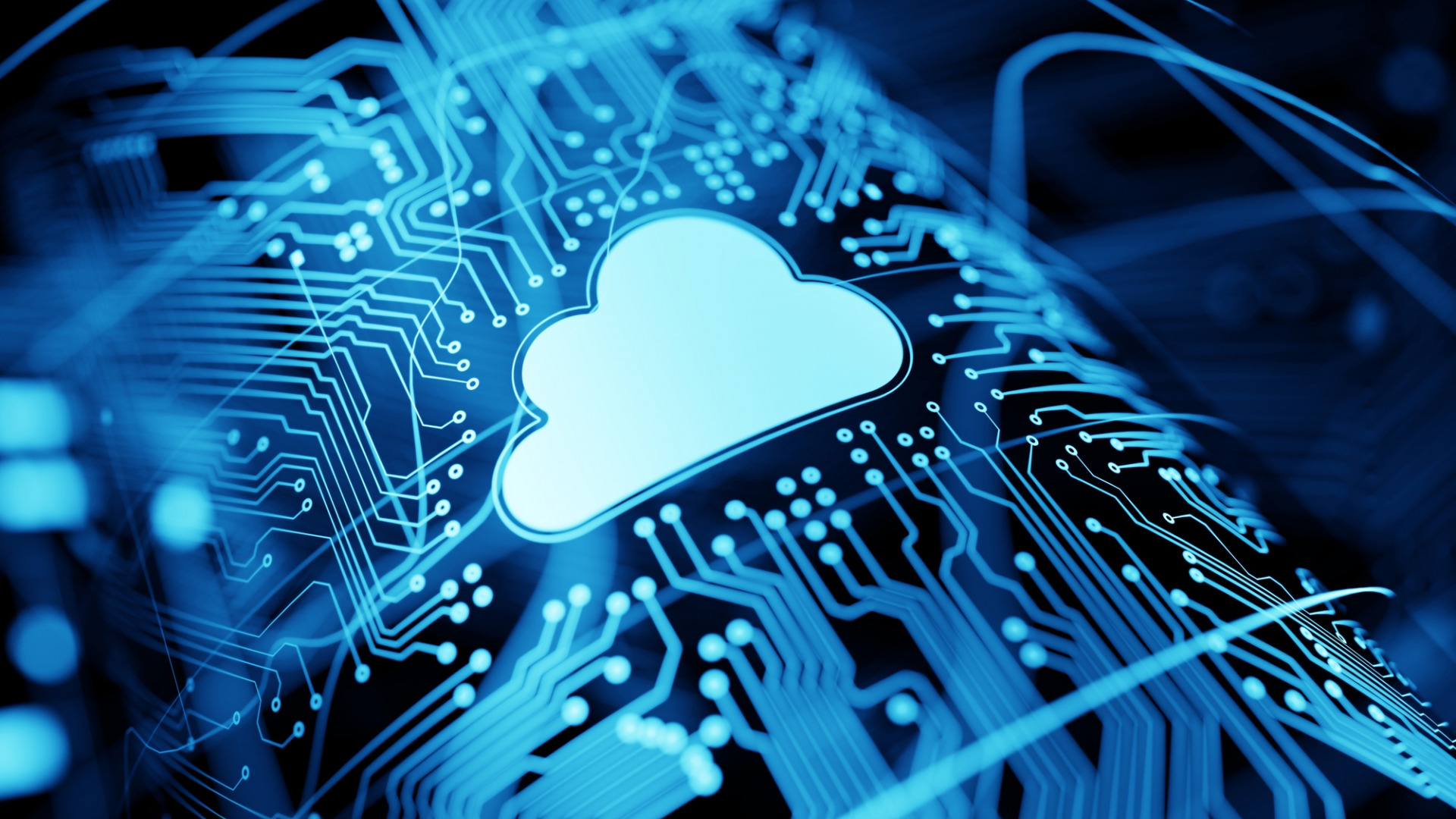 T&D Инженеринг
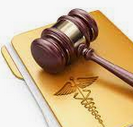 Online организация и контрол на енергийни общности
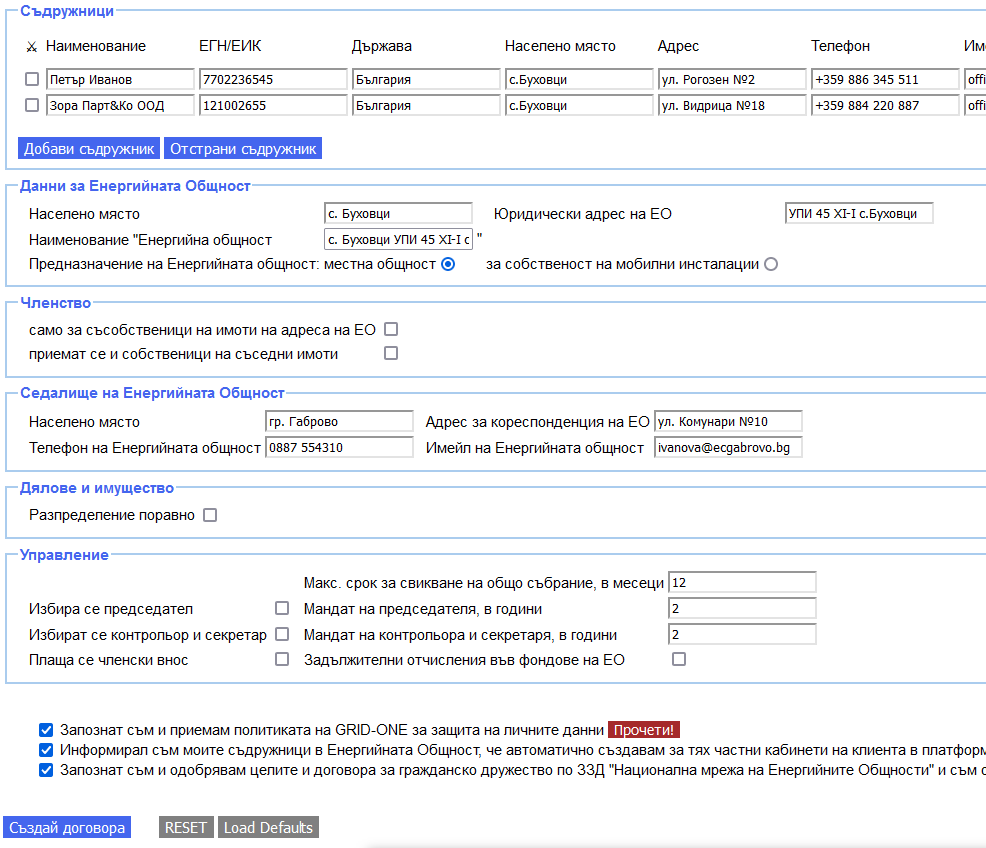 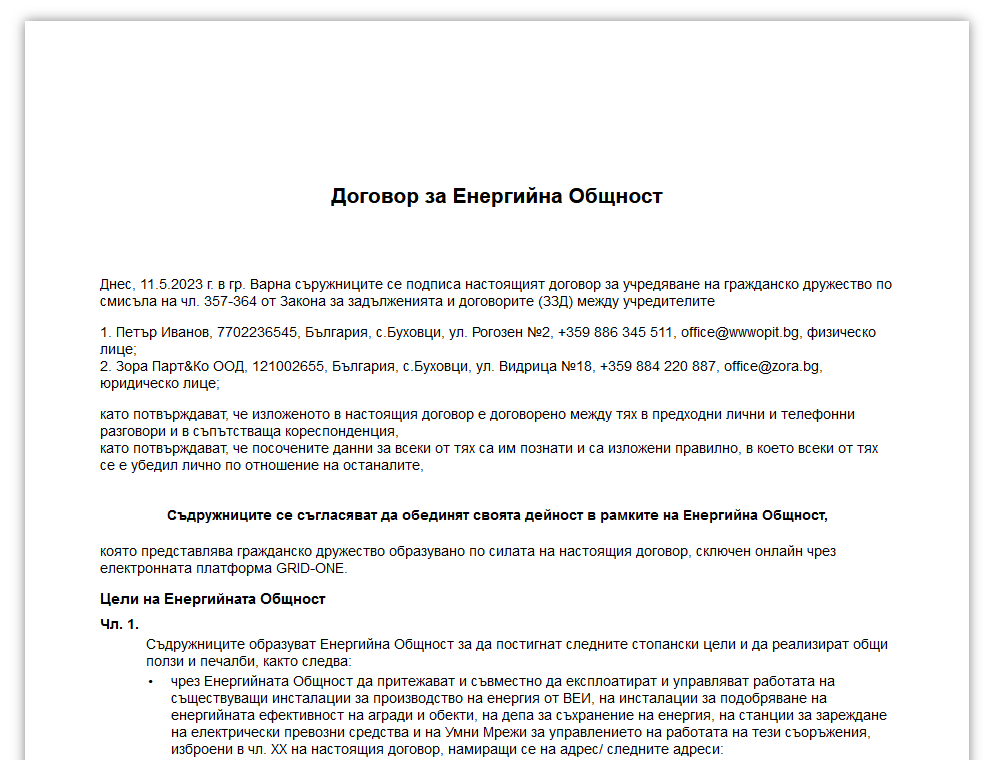 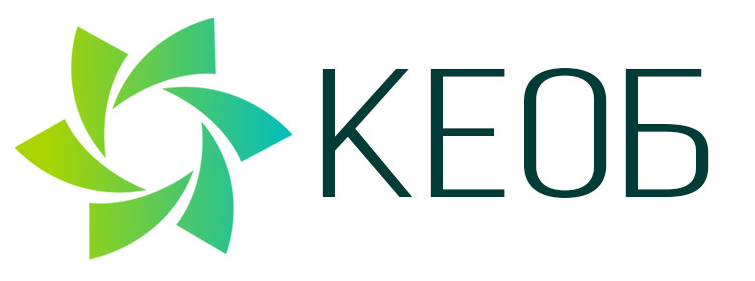 2021  © T&D Engineering
И накрая: 
нашата мисия за Геотермалната Енергия
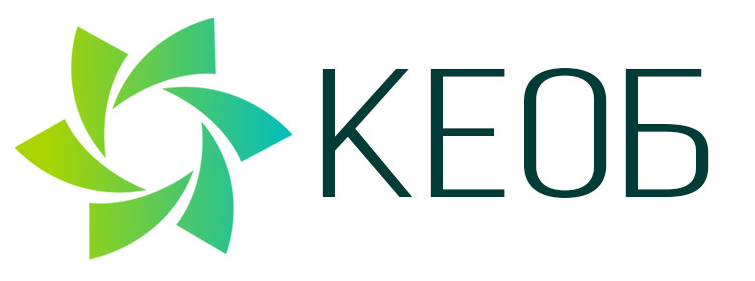 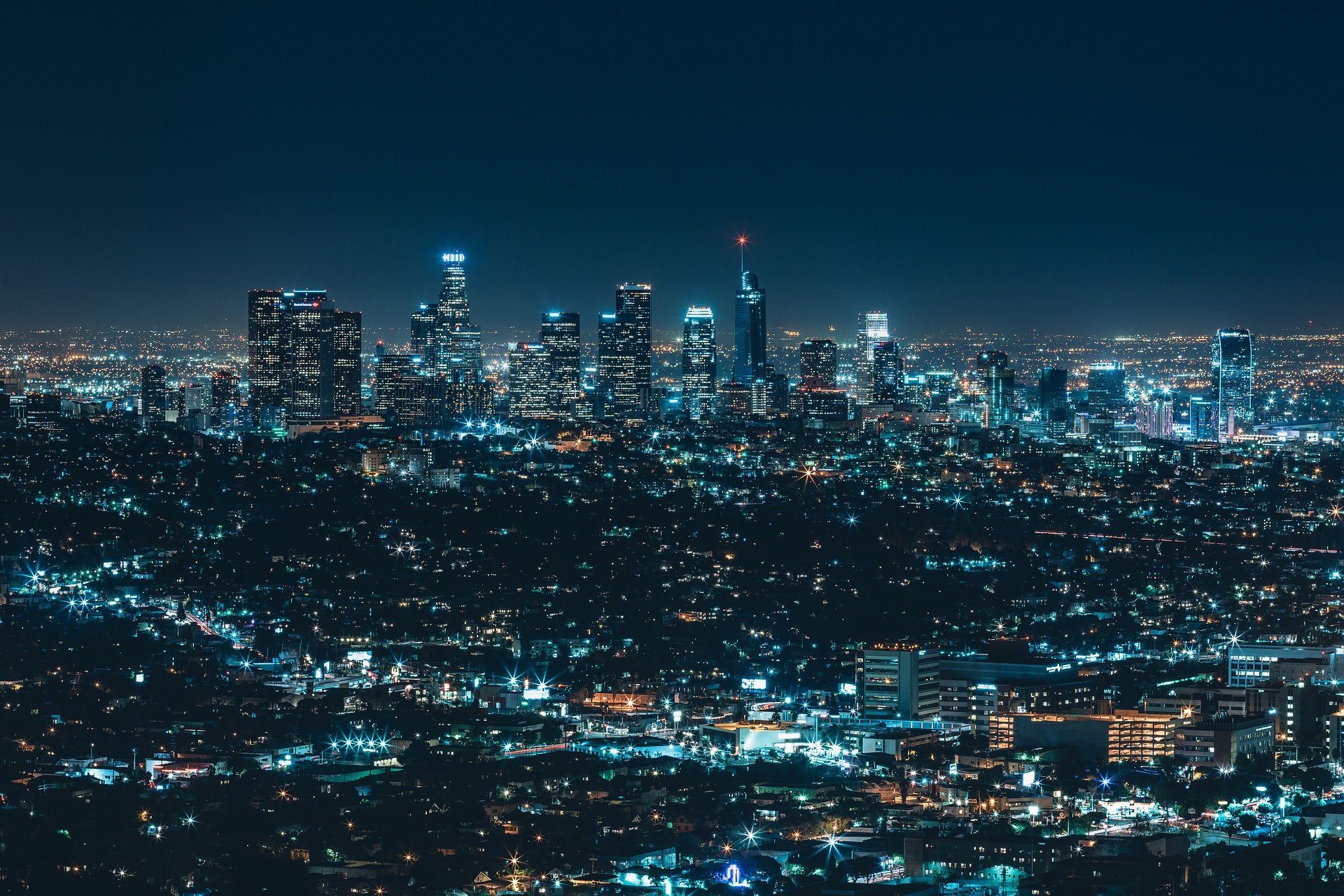 A
f
W
V
Да спасим


			зелената сделка!
T
H
F
U
h
e
S
C
J
G
c
Y
Y
Y
h
L
P
d
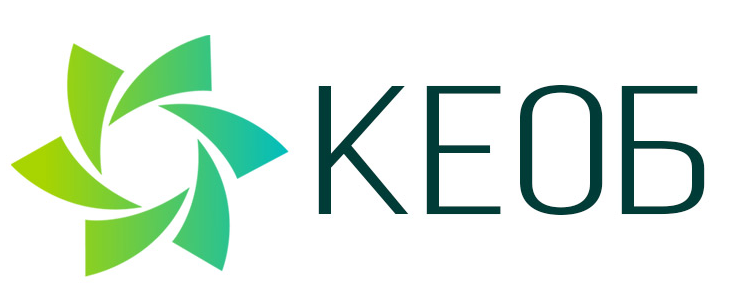